Sistemas Hemolinfopoyético y Endocrinometabólico
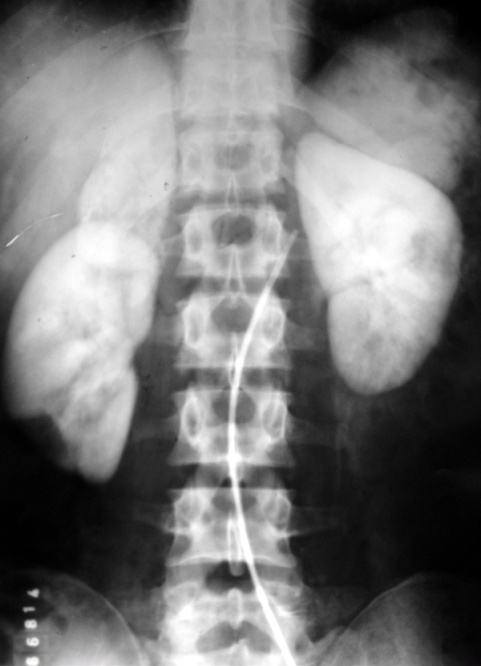 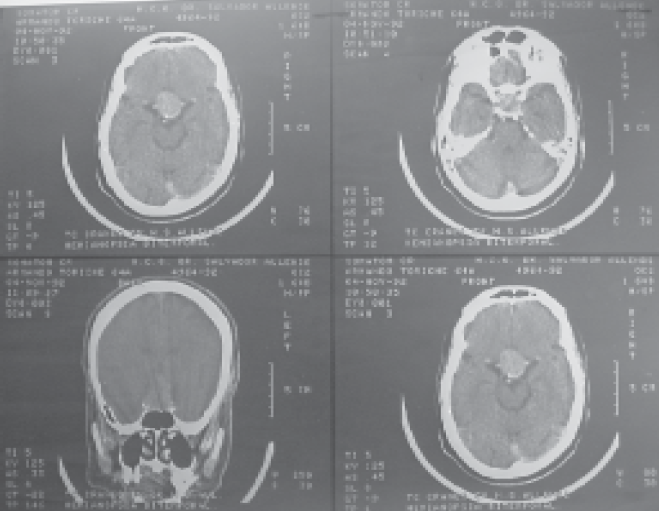 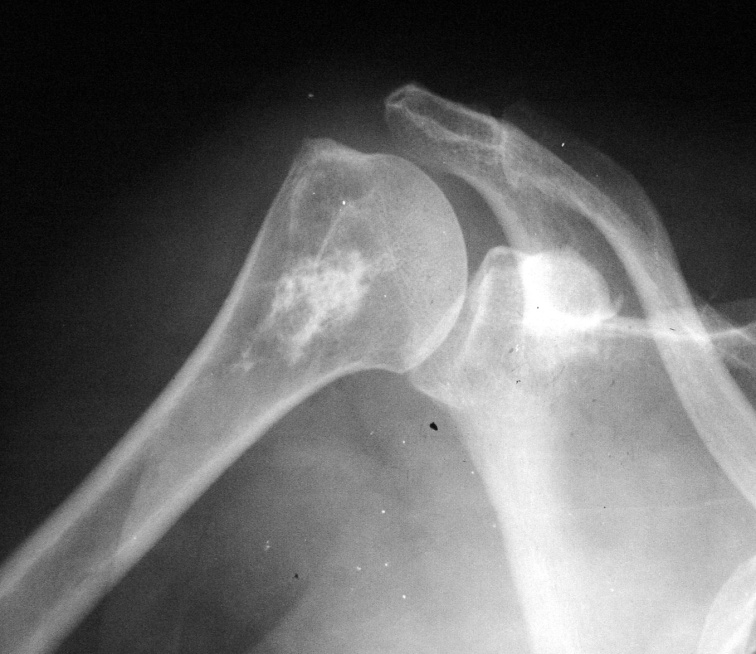 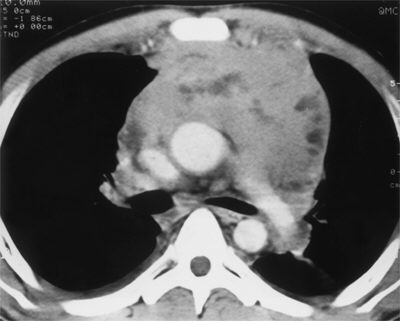 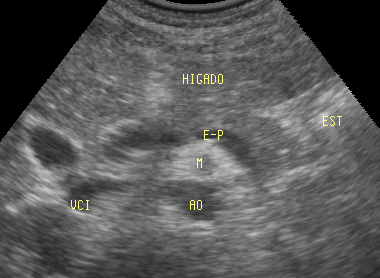 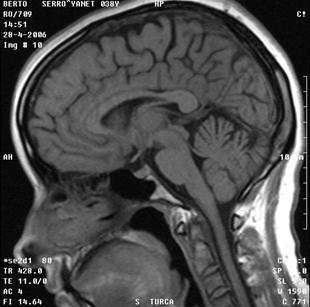 Dra Leticia Muóz Alvarez
Sistemas Hemolinfopoyético
Las enfermedades del sistema hemolinfopoyético se relacionan con los trastornos que afectan :
Glóbulos rojos
Leucocitos
Células del SER
Plaquetas
Mecanismos de coagulación
Órganos hematopoyéticos (Médula ósea, hígado, vasos y ganglios linfáticos)
Medios imagenológicos
Rayos X (Tórax survey óseo)
Ultrasonido
TAC
RMI
Linfografía
* Sicklemia.
* Leucemia.
* Linfoma.
* Mieloma Múltiple.
Anemia
Trastorno hematológico más frecuente :Visceromegalia, adenopatías, púrpura
Cáncer (puede cursar con anemia,)
Insuficiencia renal (HTA)
Insuficiencia hepática
Desórdenes endocrinos
Sicklemia
( Enfermedad de células 
falciformes, Drepanocitosis )
Anemia Hemolíticas crónica. Anemia crónica congénita se trasmite de  forma Dominante, caracterizada por una anomalía de los eritrocito ( forma de platanito)
Lesiones óseas por hiperplasia compensatoria de la médula ósea por eritropoyesis acelerada
Principales lesiones : Esqueleto
RX Cráneo 
Ensanchamiento del diploe hacia region frontal y parietal con espículas verticales con aspecto de cráneo en cepillo
Aumento de los diámetros verticales del cráneo  ( turricefalia ).
Osteoporosis
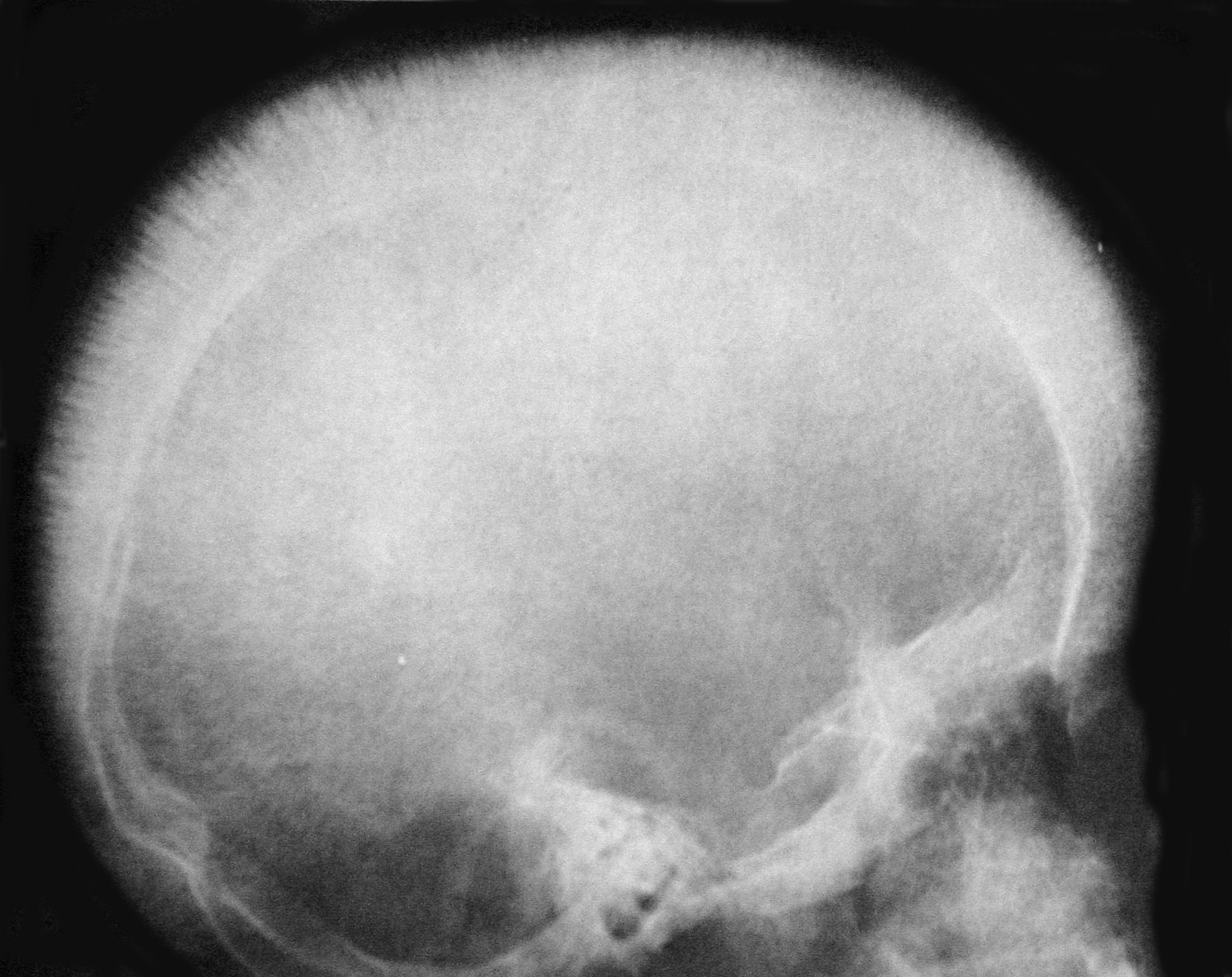 Ensanchamiento del diploe.
Craneo “en cepillo”
Huesos largos
Ensanchamiento de la diáfisis de los huesos largos, metacarpianos, metatarsianos y falanges. Trabeculado grosero
Cortical adelgazada
Bandas opacas atraviesan la diáfisis
Infartos óseos
Columna vertebral: 
 Osteoporosis (aplastamiento de los  cuerpos vertebrales. Vertebras bicóncavas ).
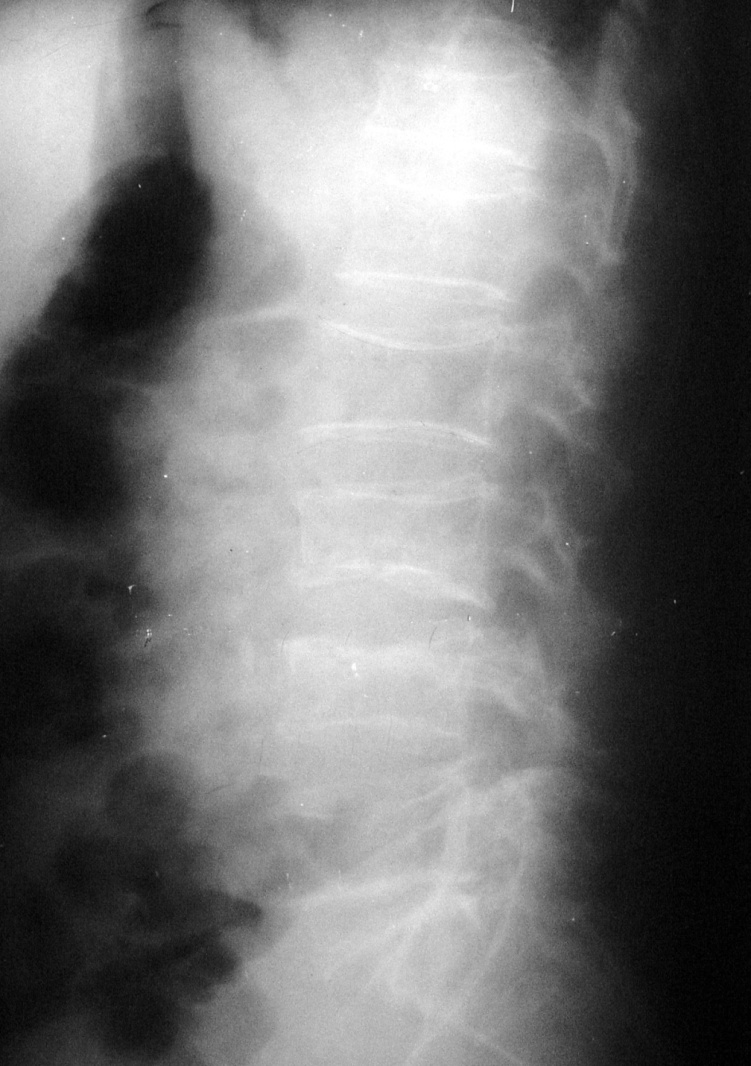 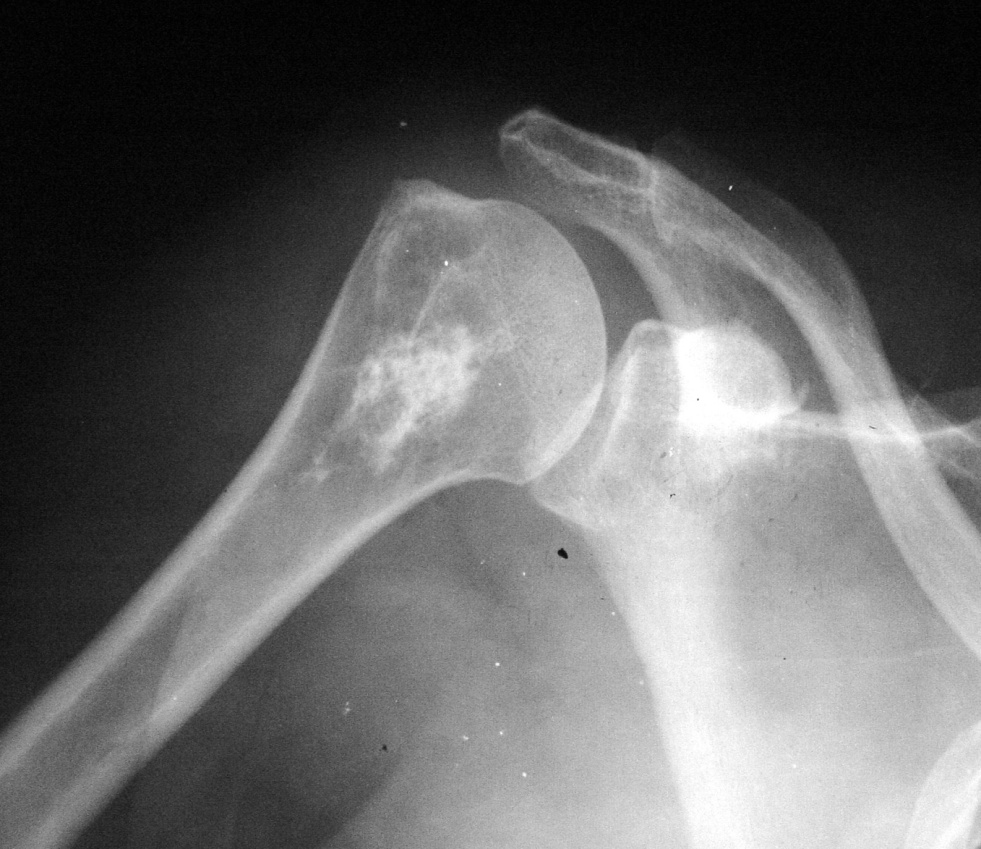 Retardo del crecimiento óseo (casos severos) 
SPN poco desarrollados
Corazón: Aumenta detamaño,crecen todas las cavidades e ingurgitación vascular
Bazo Esplenomegalia, o disminucion del tamaño por infartos esplénicos repetidos
Hepatomegalia
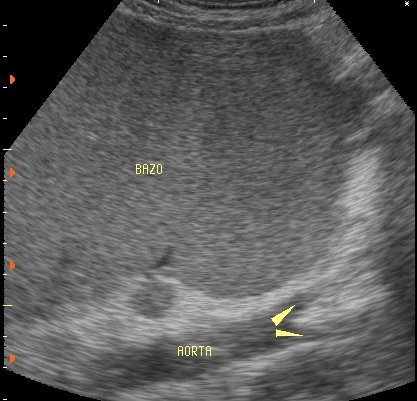 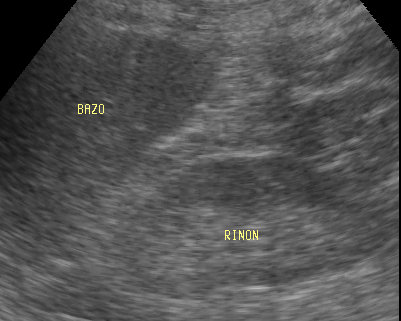 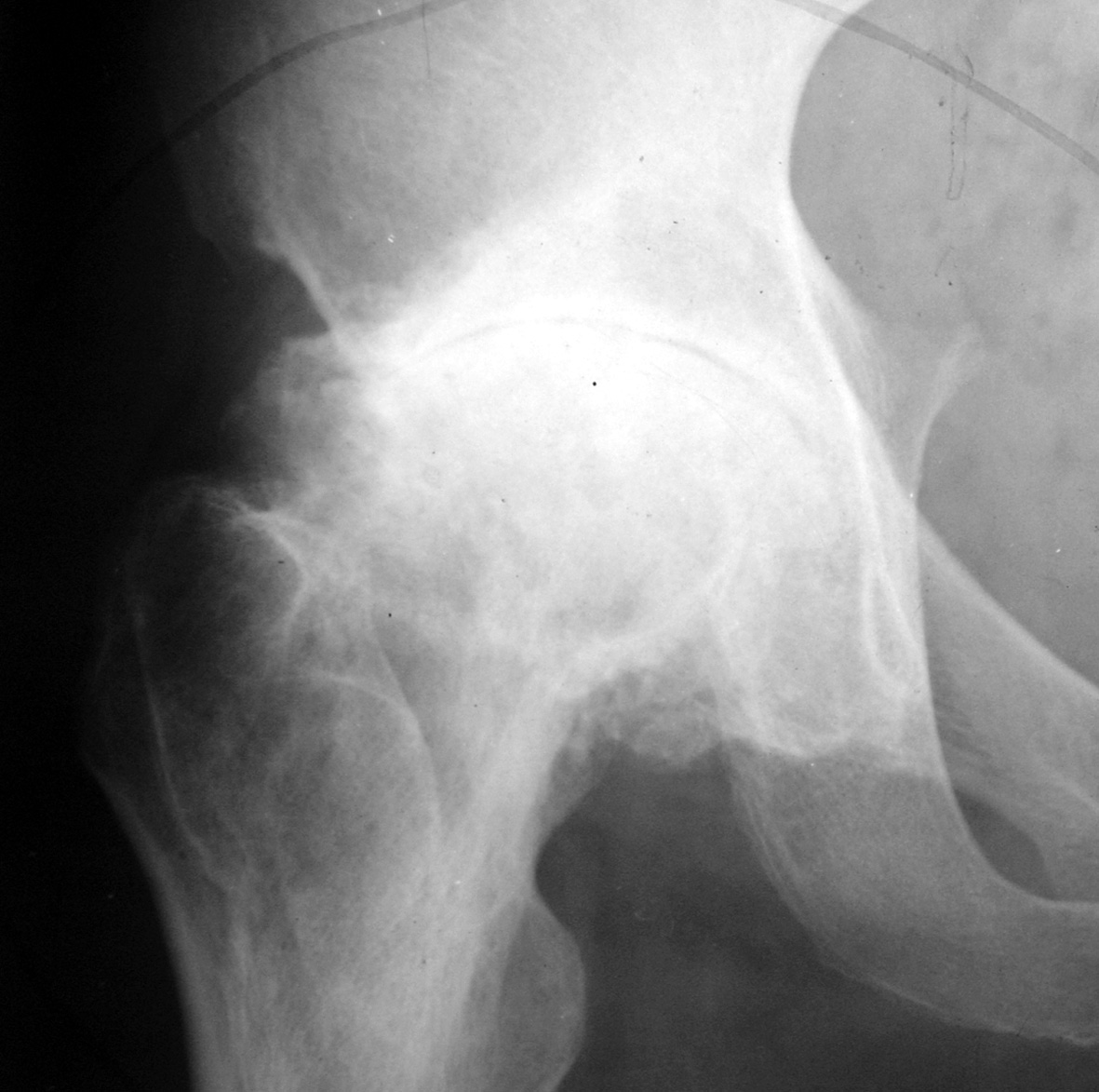 Complicaciones
Osteomielitis
Necrosis aséptica cabeza fémur
Anemias por Compromiso de la hematopoyesis por sustitución de la médula ósea por otros tejidos:
 Metástasis
 leucemia
 mieloma múltiple
Rayos X
     -Osteolíticas
     -Osteoescleróticas
Mieloma Múltiple
Enfermedad neoplásica maligna caracterizada por proliferación anormal de células plasmaticas, por lo general permanece limitada al esqueleto y en especial los huesos interesados en la función Hematopoyética. Eadases entre 40 y 60 años
Proteinúria, eritro acelerada.
Tres formas de presentación
No hay lesiones óseas.Laboratorio y médula ósea positiva.
Osteoporosis generalizada sin lesiones osteolíticas.
Lesiones osteolíticas generalizadas
Localización
CV
Costillas
Pelvis ósea
Cráneo
Extremidades proximales de húmeros y fémures
RX
Único: plasmositoma solitario
Múltiples áreas osteolíticas resondeadas como ponches sin contronos escleróticos
Fracturas patológicas
Extienden a partes blandas
Costillas protruyen al campopulmonar
Cv aplastamientos vertebrales
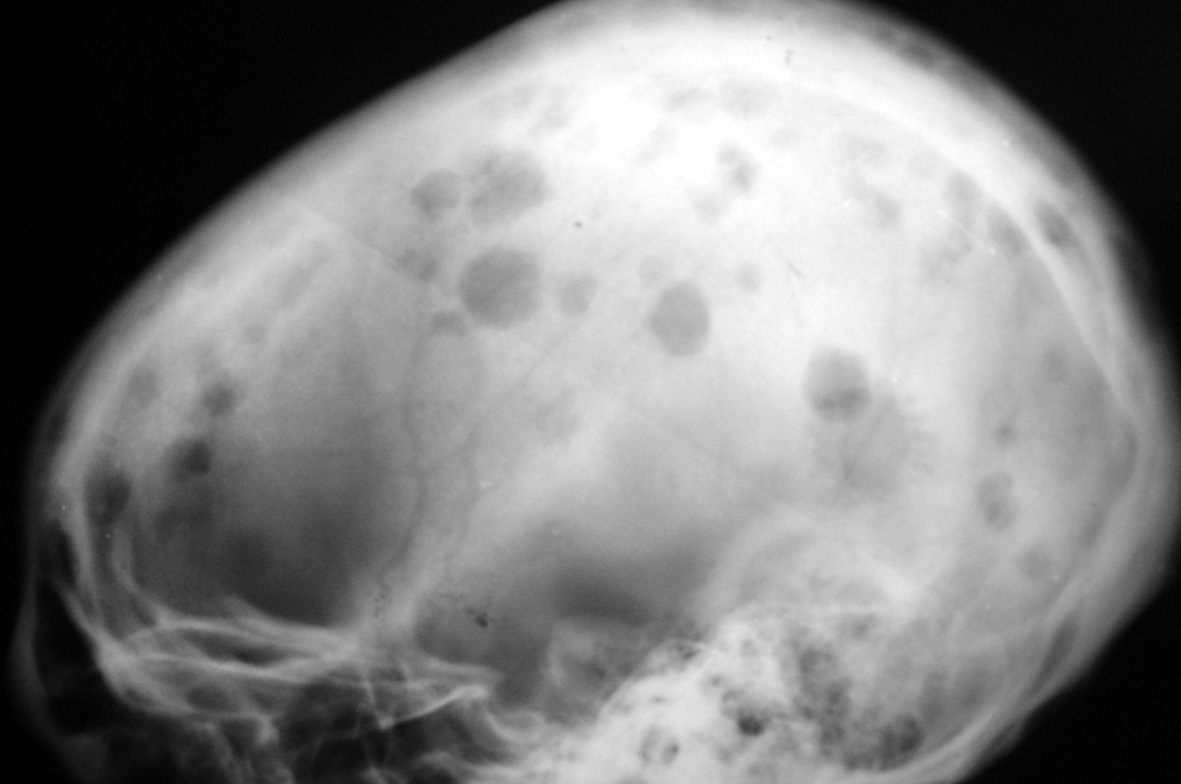 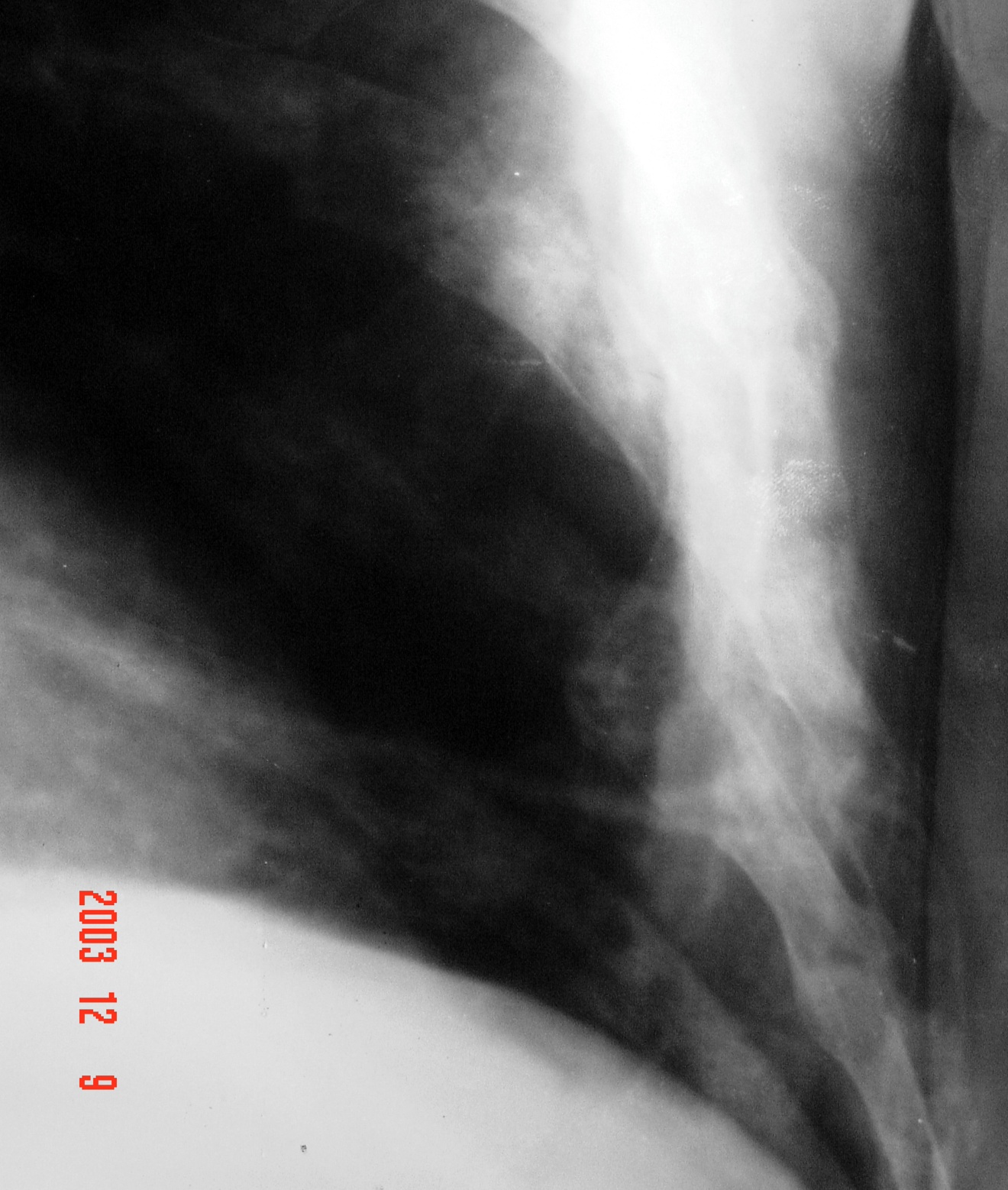 Osteolísis “en pompa
de jabón” a nivel de las
Costillas.
Afección neoplásica maligna que se origina en la medula ósea y se caracteriza por la proliferación de varios  tipos de leucocitos
Leucemia:
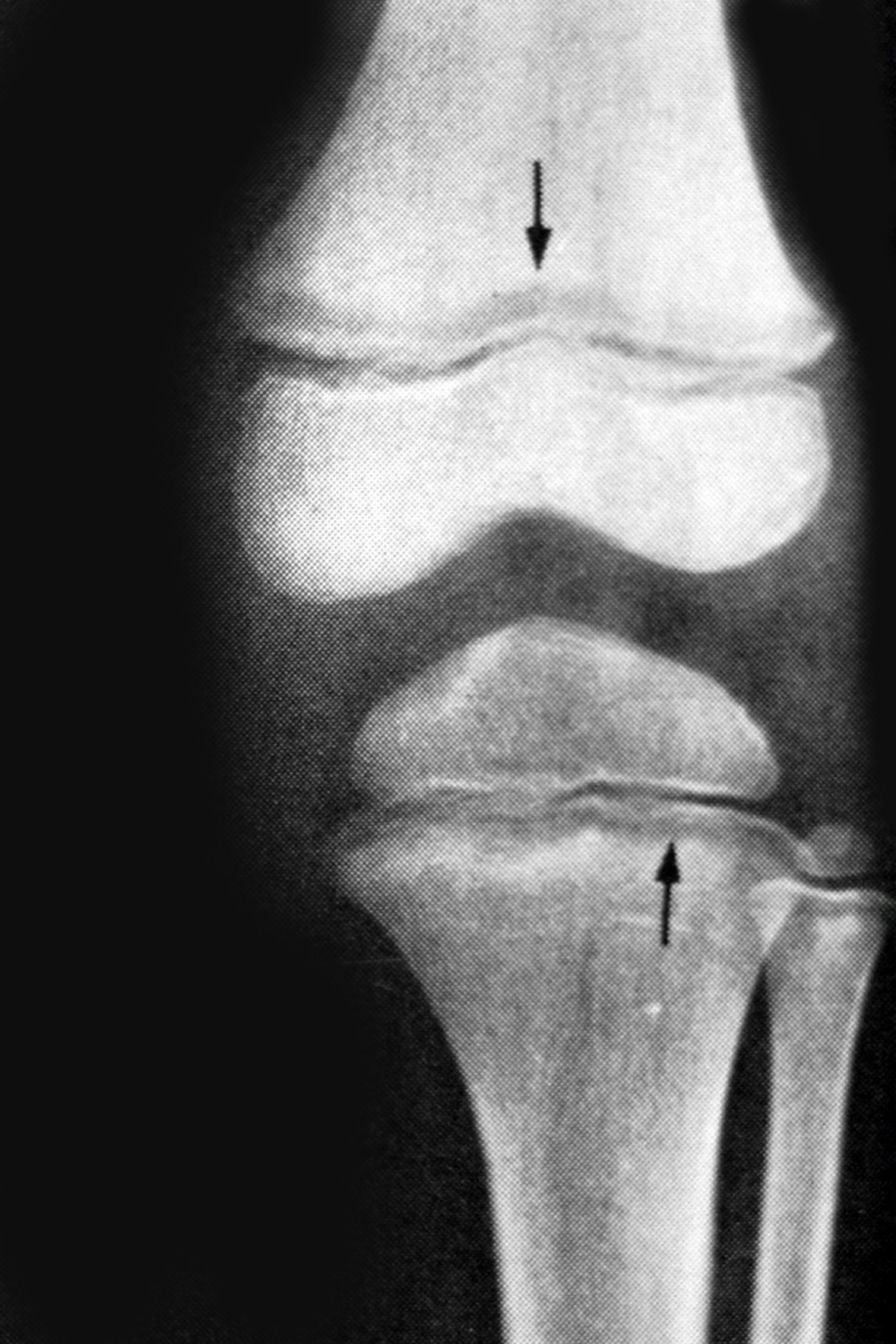 Hallazgos Imagenológicos:
Hepato-esplenomegalia.
Vértebras bicóncavas por osteoporosis.
Bandas radiotransparentes en las metáfisis   de los huesos largos.
Imágenes osteolíticas pequeñas llamadas “en cabeza de alfiler”
En algunos casos imágenes osteoblásticas.
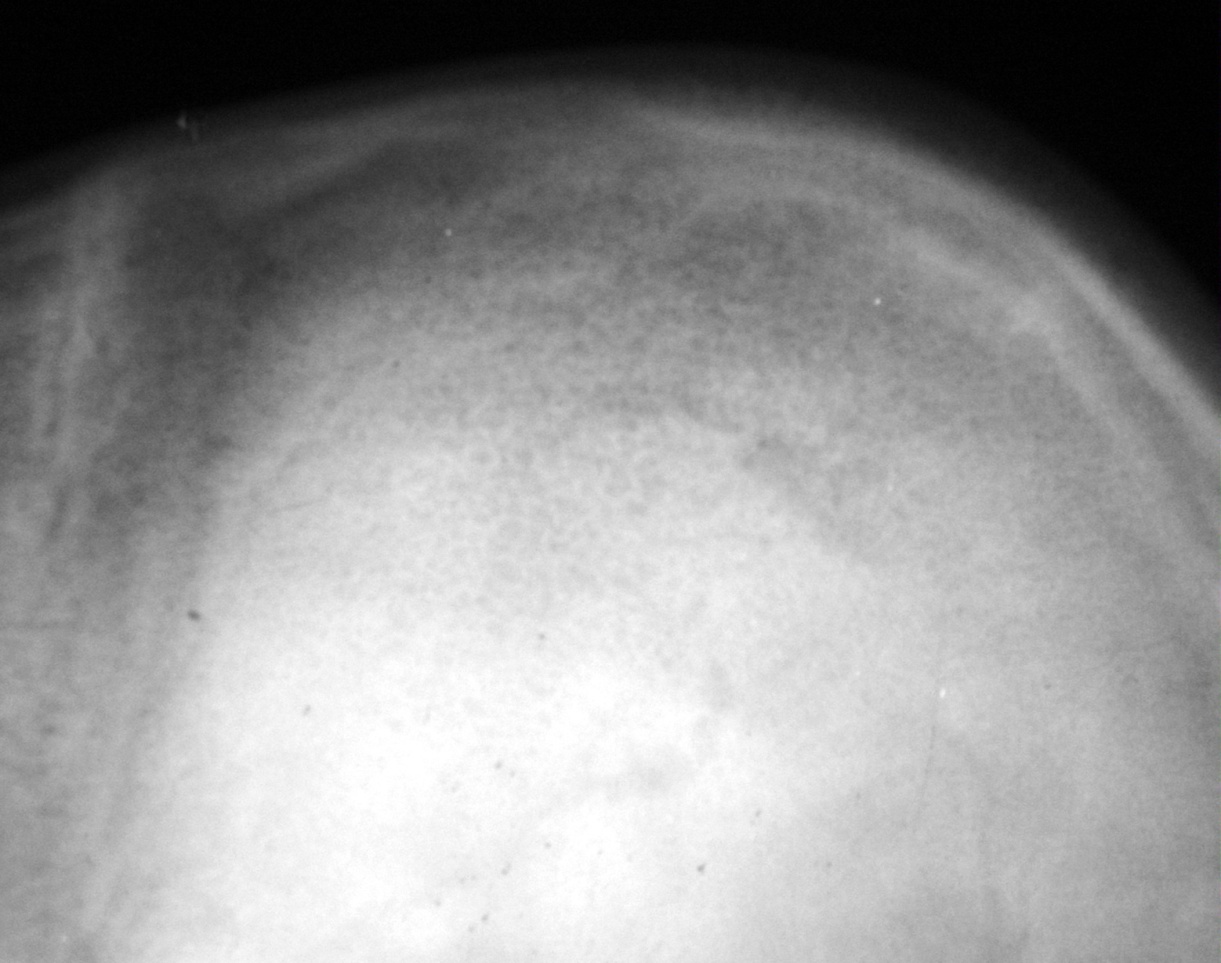 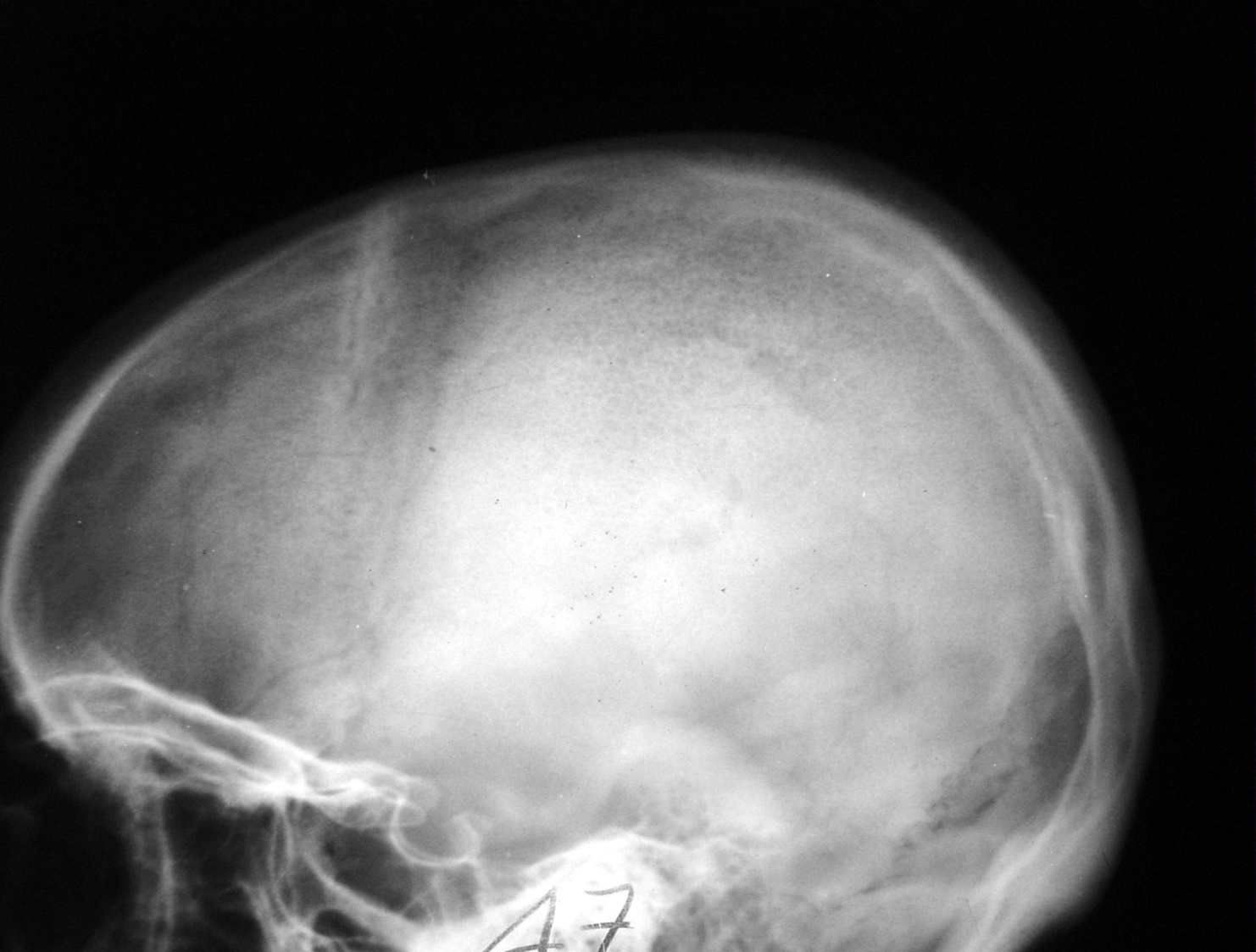 Osteolísis en “cabeza de alfiler”.
Linfomas
Neoplasias que derivan de los tejidos Linforreticulares. 
Linfoma de Hodgkin y Linfoma no Hodgkin
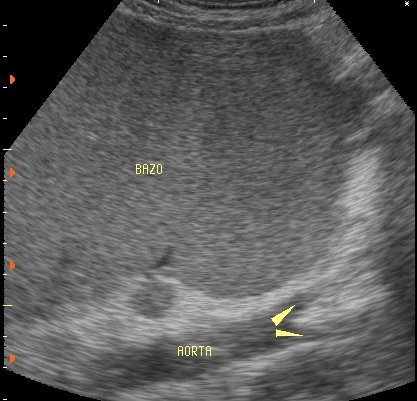 Hallazgos imagenológicos:
Abdomen:
 Hepato-esplenomegalia.
Adenopatías intrabdominales.
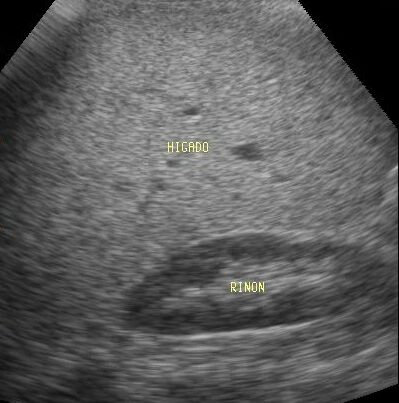 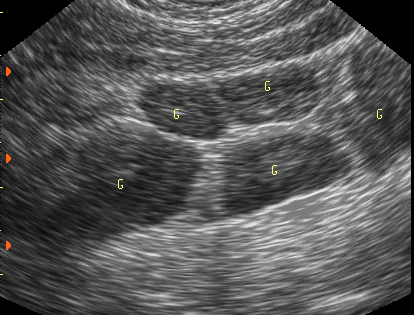 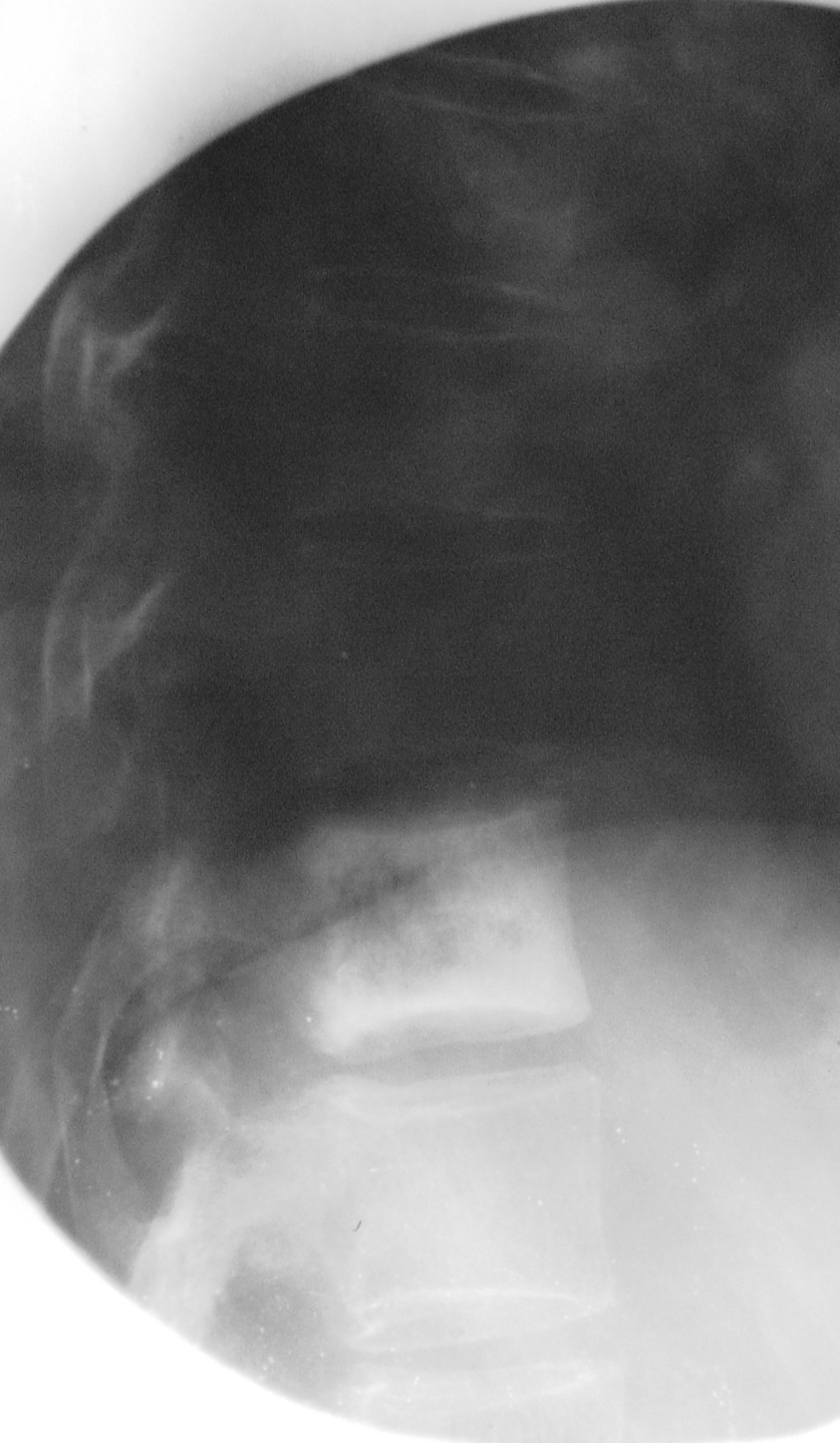 Hallazgos radiológicos:
Huesos:
Osteoporosis
Lesiones osteolíticas u osteoescleróticas.
vértebra “Blanca”
( osteoblástica)
Tórax:
       Ensanchamiento mediastinal por adenopatías.
       Derrame pleural.
       En fases avanzadas puede haber toma pulmonar en 
       forma de nódulos o masas únicas o múltiples.
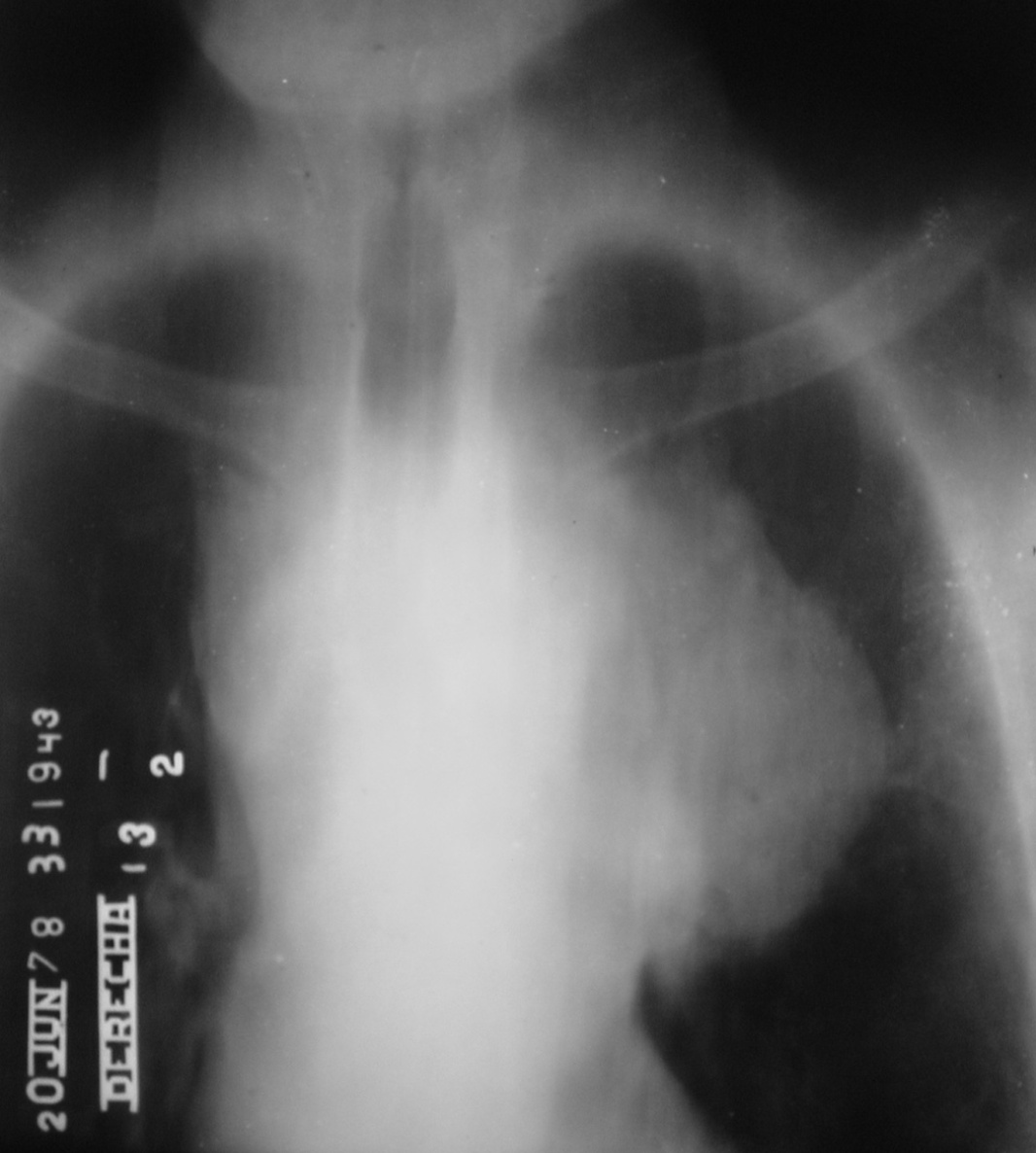 Tomografía Lineal donde
se aprecia claramente
el paquete de adenopatías.
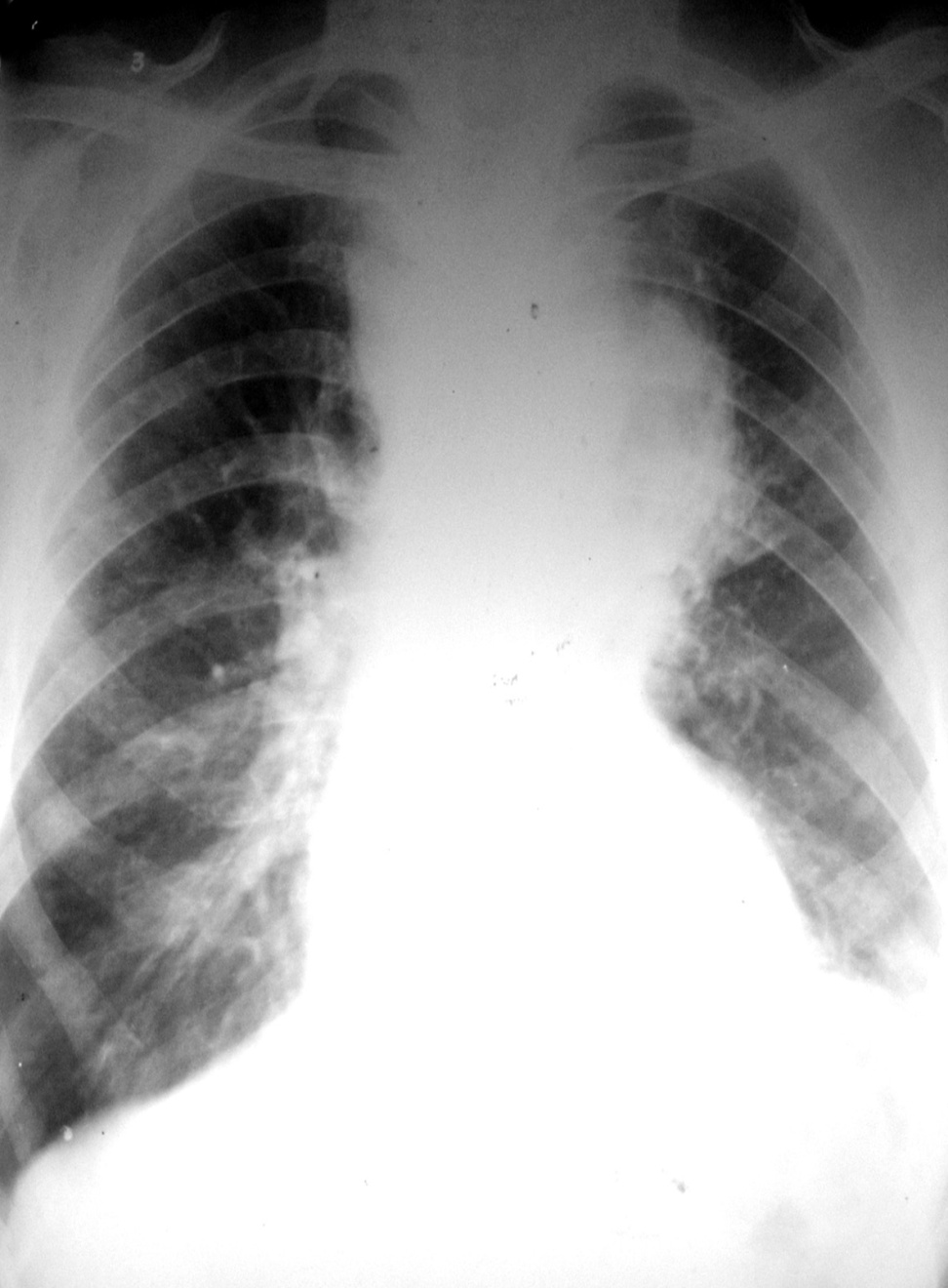 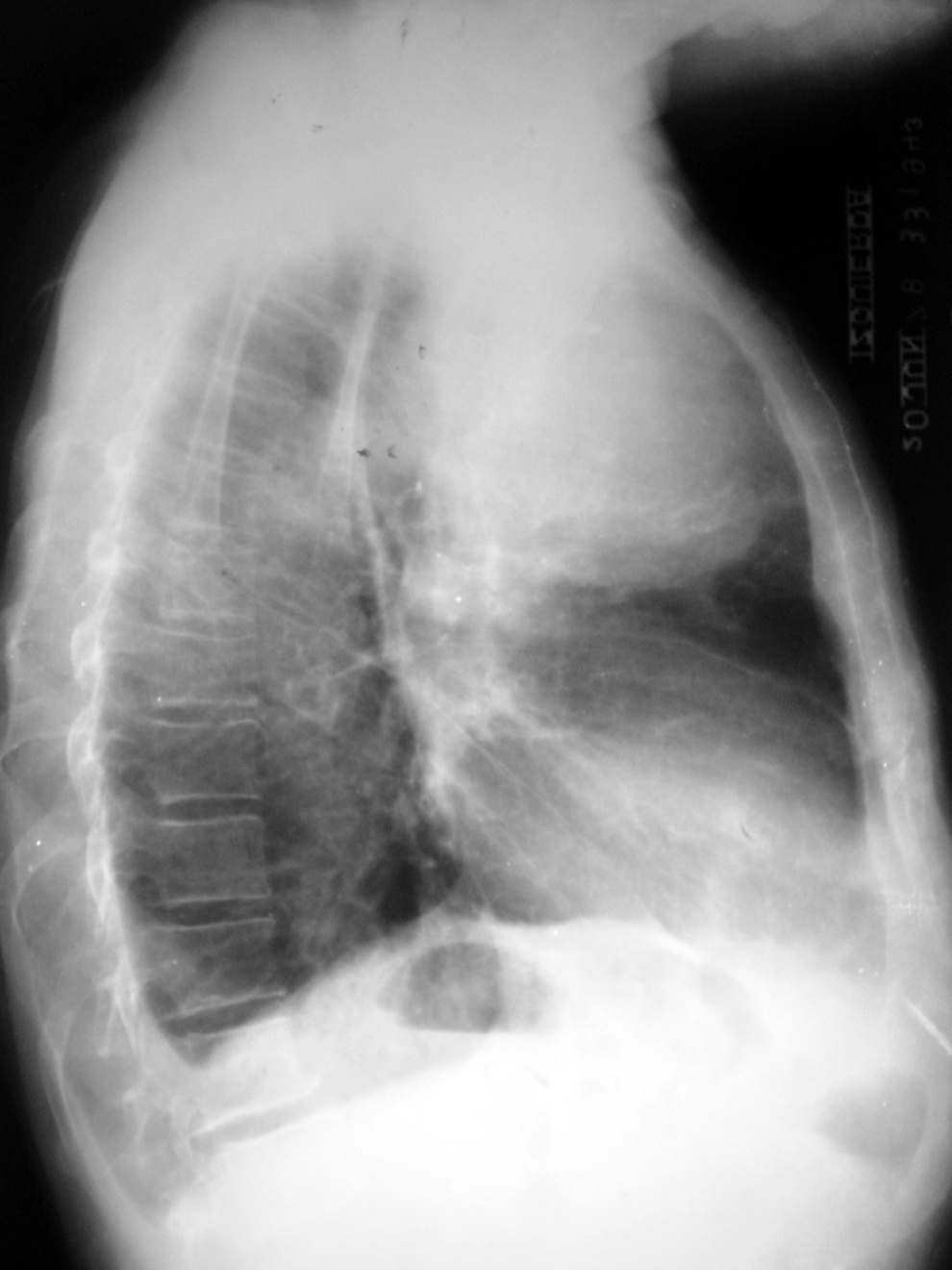 El ensanchamiento mediastinal de aspecto policíclico 
debe hacernos sospechar la presencia de adenopatías
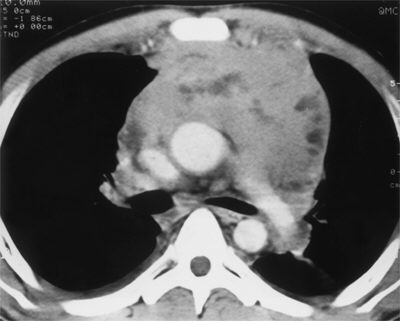 Tomografía Axial Computarizada de pulmón mostrando
                  paquetes de adenopatías mediastinales.
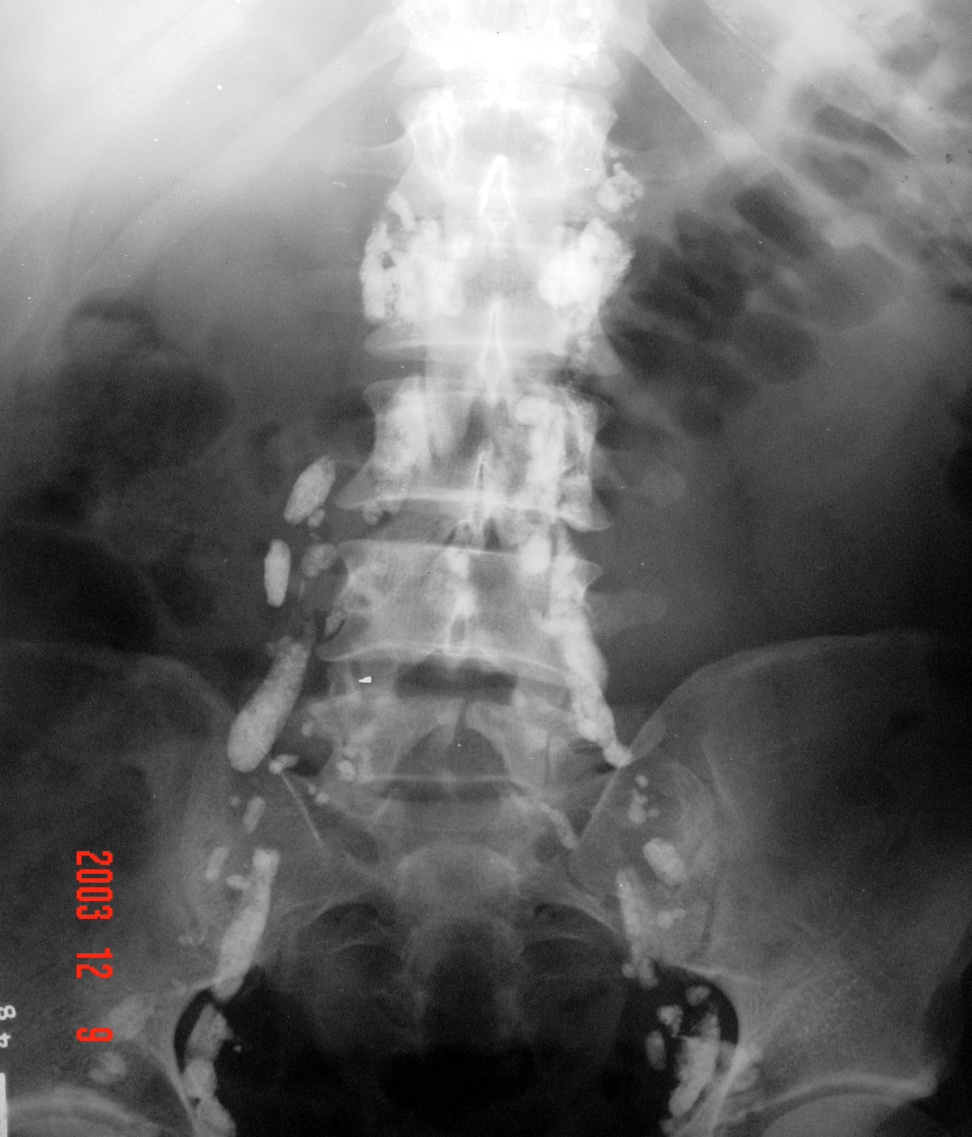 Linfografía.
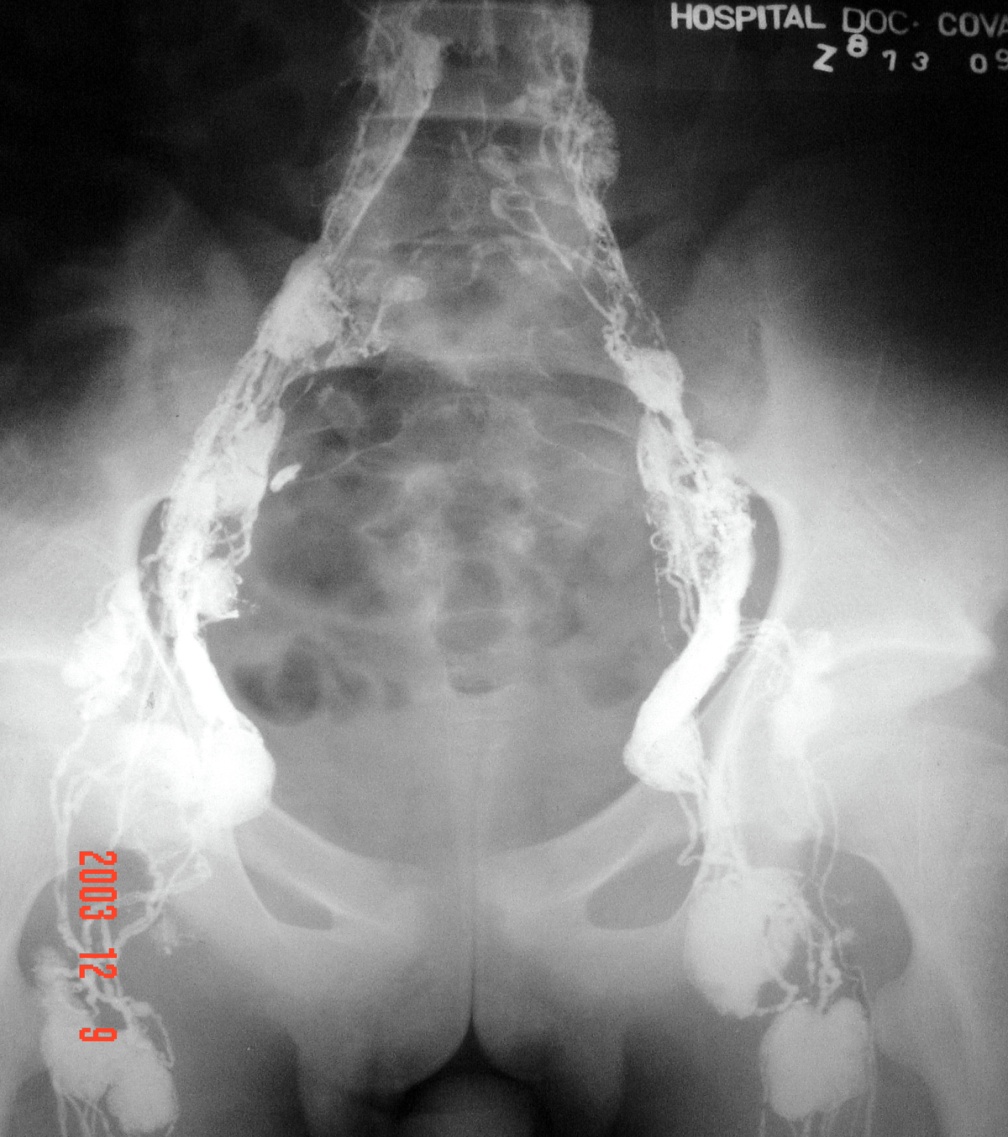 Patológica.
Normal.
Ganglios opacificados de tamaño
normal.
Ganglios aumentados de tamaño.
La linfografía a quedado en desuso con el advenimiento de el US, la TAC y la RMN.
Sistema Endocrino-metabólico
Los trastornos funcionales de las glándulas endocrinas (exceso o defecto ) afectan diferentes órganos produciendo cambios funcionales y estructurales de los mismos
Medios imagenológicos:
TAC
IRM
US
RX
Hipófisis
Tiroides
Paratiroides
Suprarrenales
Páncreas
Acromegalia.
Hipotiroidismo e hipertiroidismo
Hiperparatiroidismo.
Feocromocitoma.
Diabetes mellitus.
Acromegalia
Hipófisis
Producida por hipersecreción crónica GH (hormona 
del crecimiento)
 Inicia después del cierre de los cartílagos de conjunción. 
Adenoma hipofisiario 
Edad de comienzo tercera y quinta décadas. 
Los adenomas hipofisarios productores de GH son en general macroadenomas (mayores de 10 mm de diámetro).
Gigantismo : en niños
Enanismo pituitario (defecto GH en niños y adolescentes)
RX frontal, lateral, perfilograma
TAC e IRM de silla turca
HALLAZGOS RADIOLOGICOS
ST agrandada con destrucción de sus clinoides.     (a veces puede ser completamente normal).
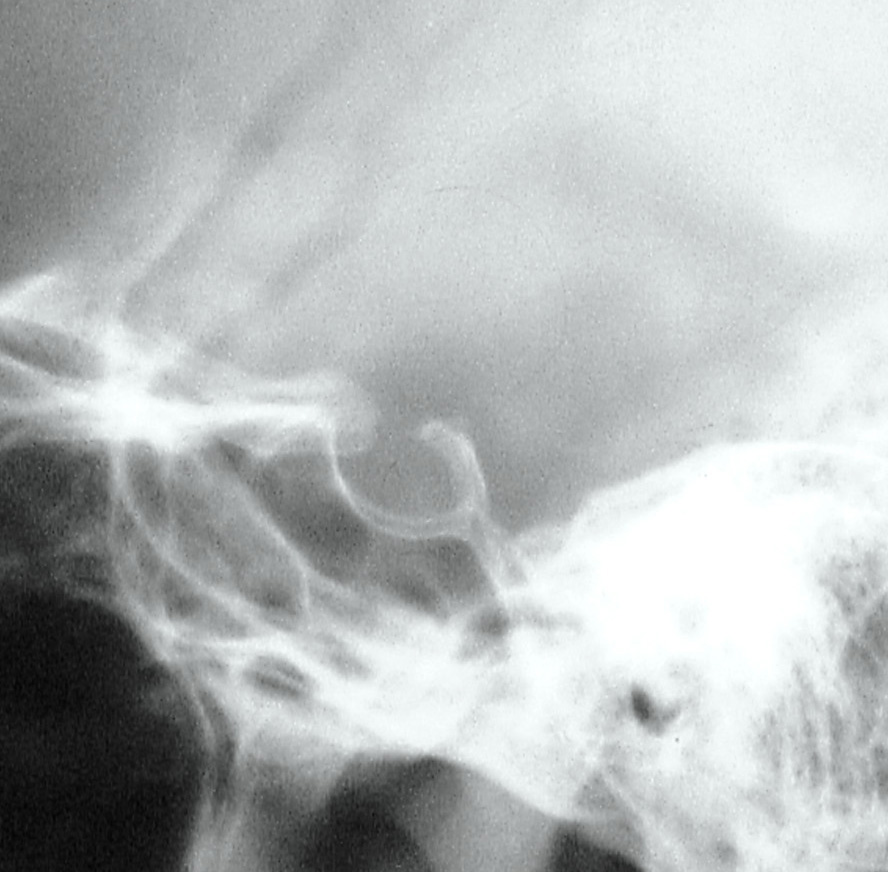 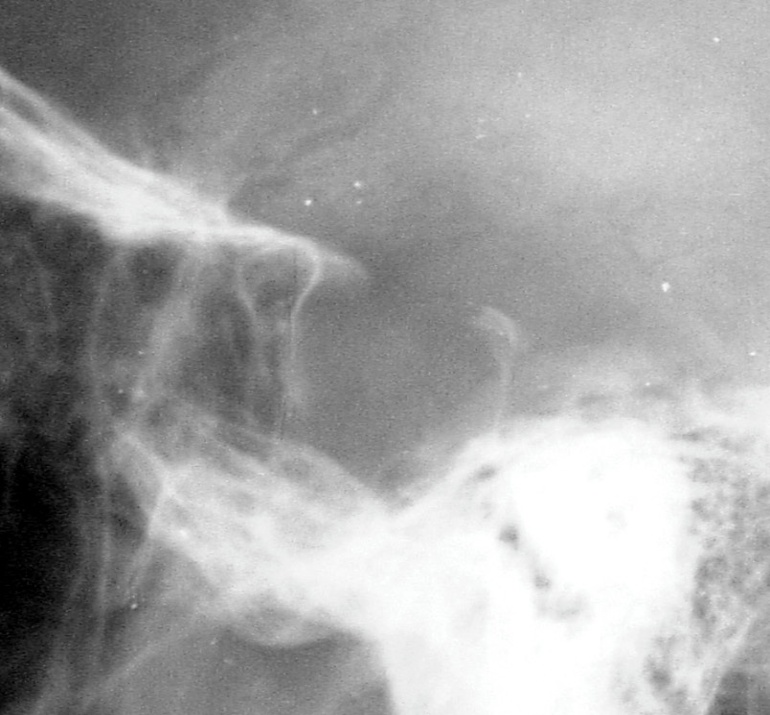 Silla turca patológica, 
aumentada de tamaño.
Silla turca normal
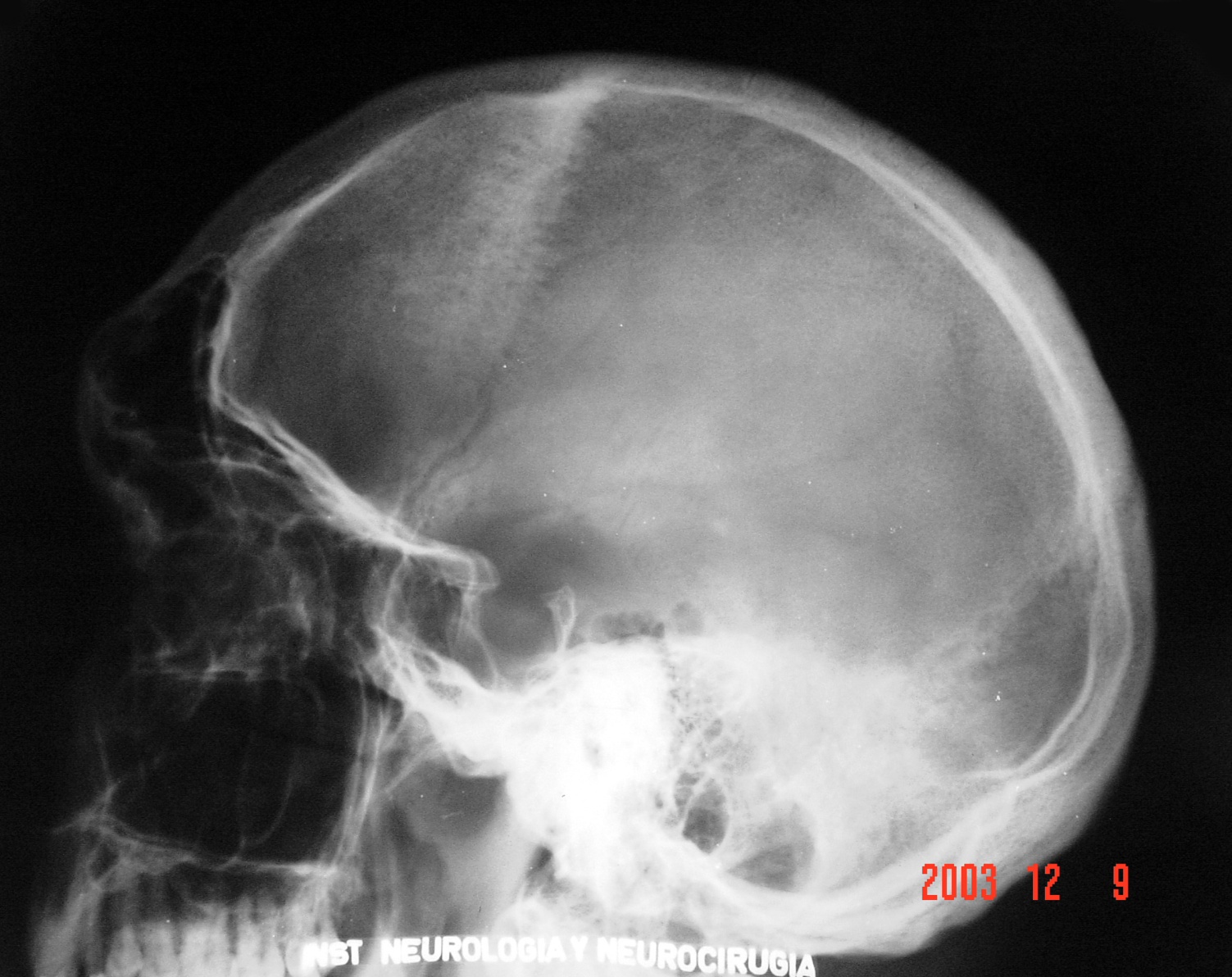 Silla turca aumentada
de tamaño.
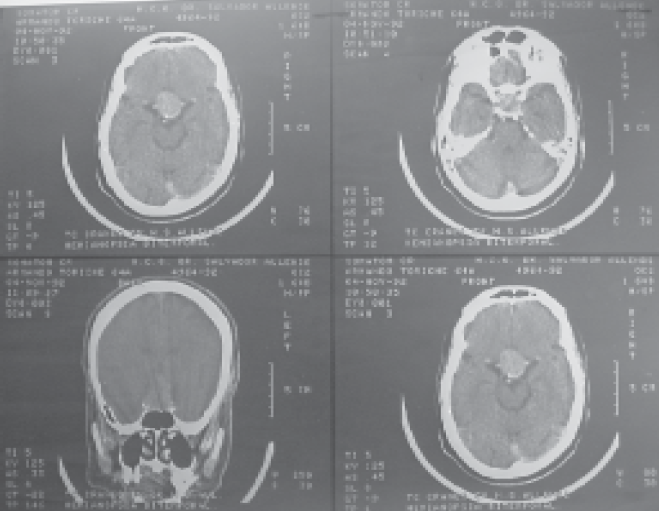 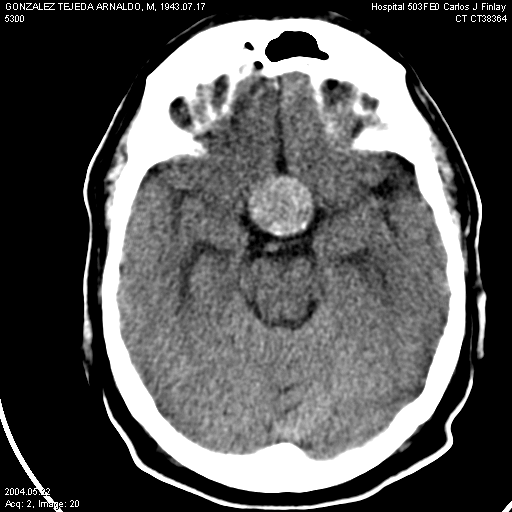 CRANEO :
Agrandamiento de los SPN.
Celdas mastoideas hiperneumatizadas.
Prognatismo. 
Huesos engrosados con aumento de la densidad  ósea (calota craneana) tabla interna.
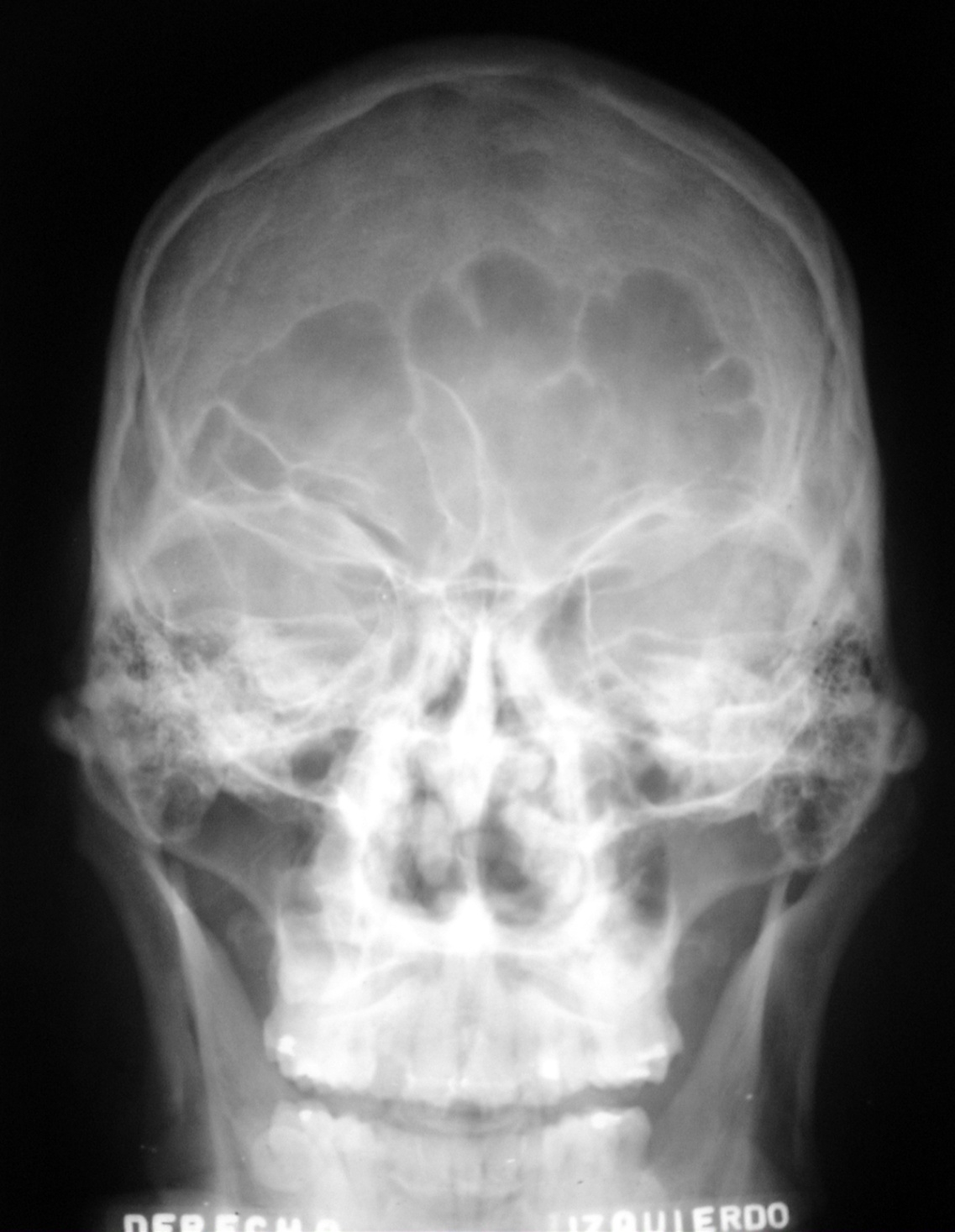 Agrandamiento de los
 senos perinasales.
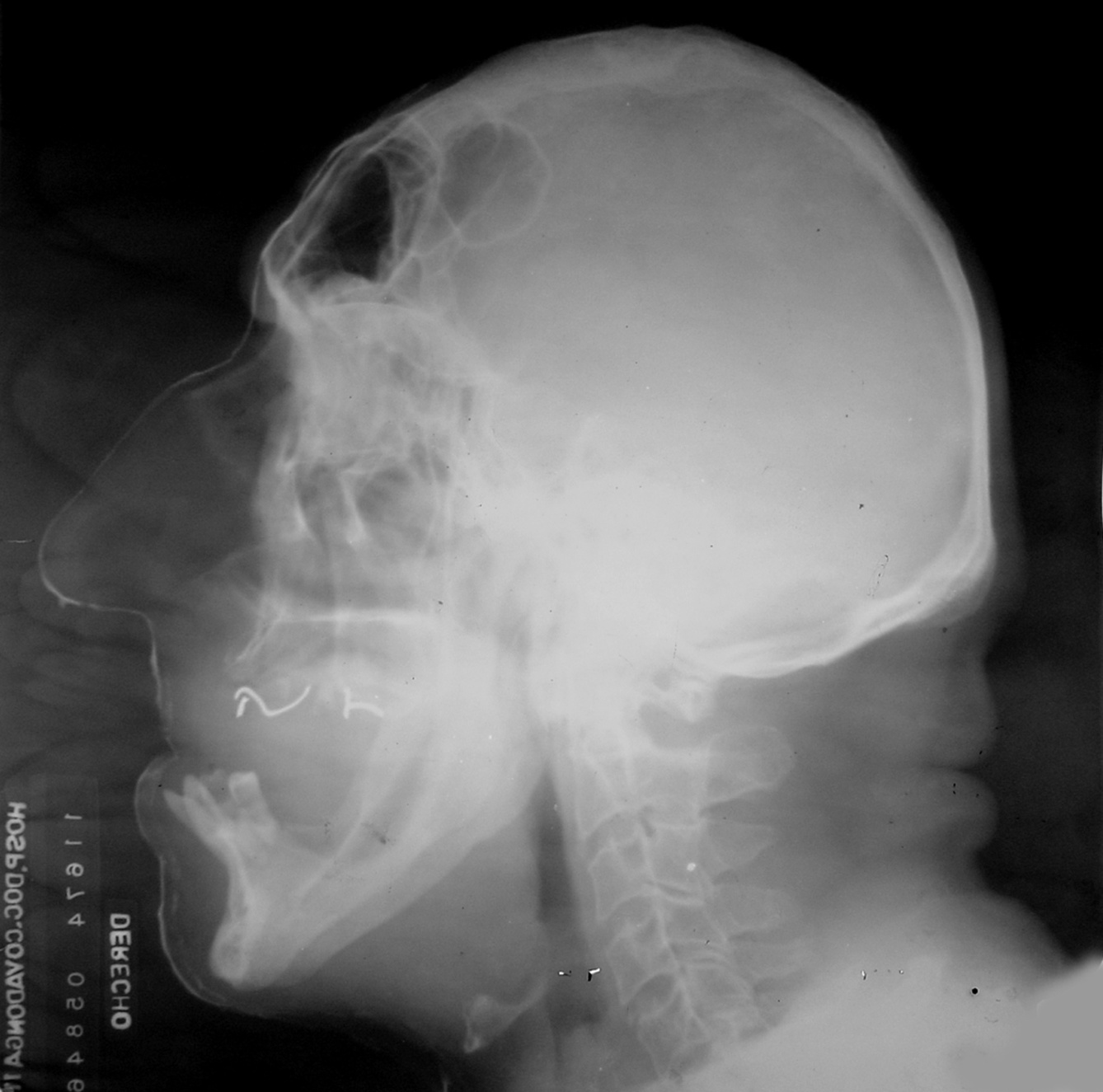 Senos perinasales
 aumentados.
Hipertrofia de 
tejidos blandos.
Prognatismo.
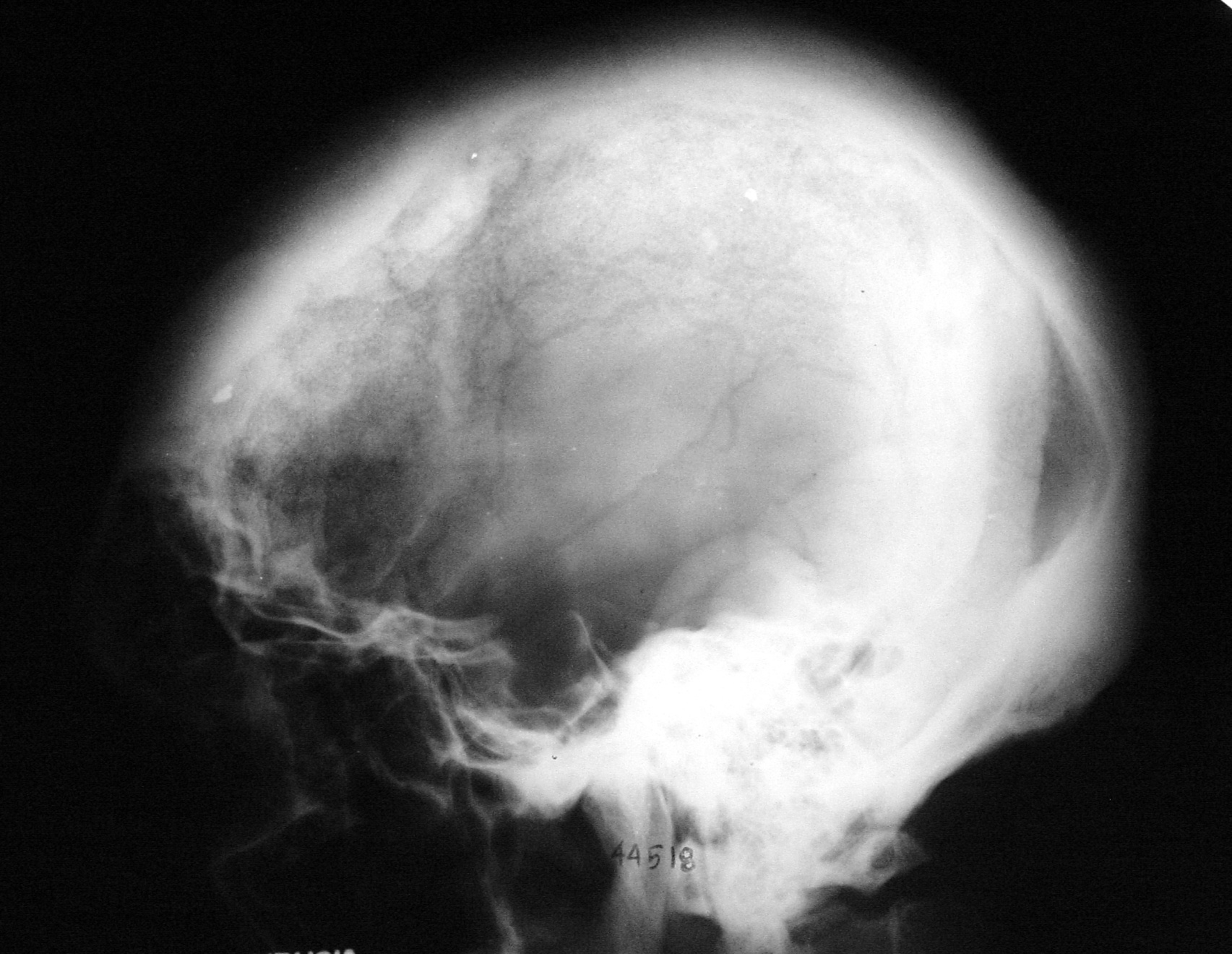 Engrosamiento del Diploe, asi como de la densidad
 ósea de los huesos de la calota.
Perfilograma de un Acromegálico.
Perfilograma normal.
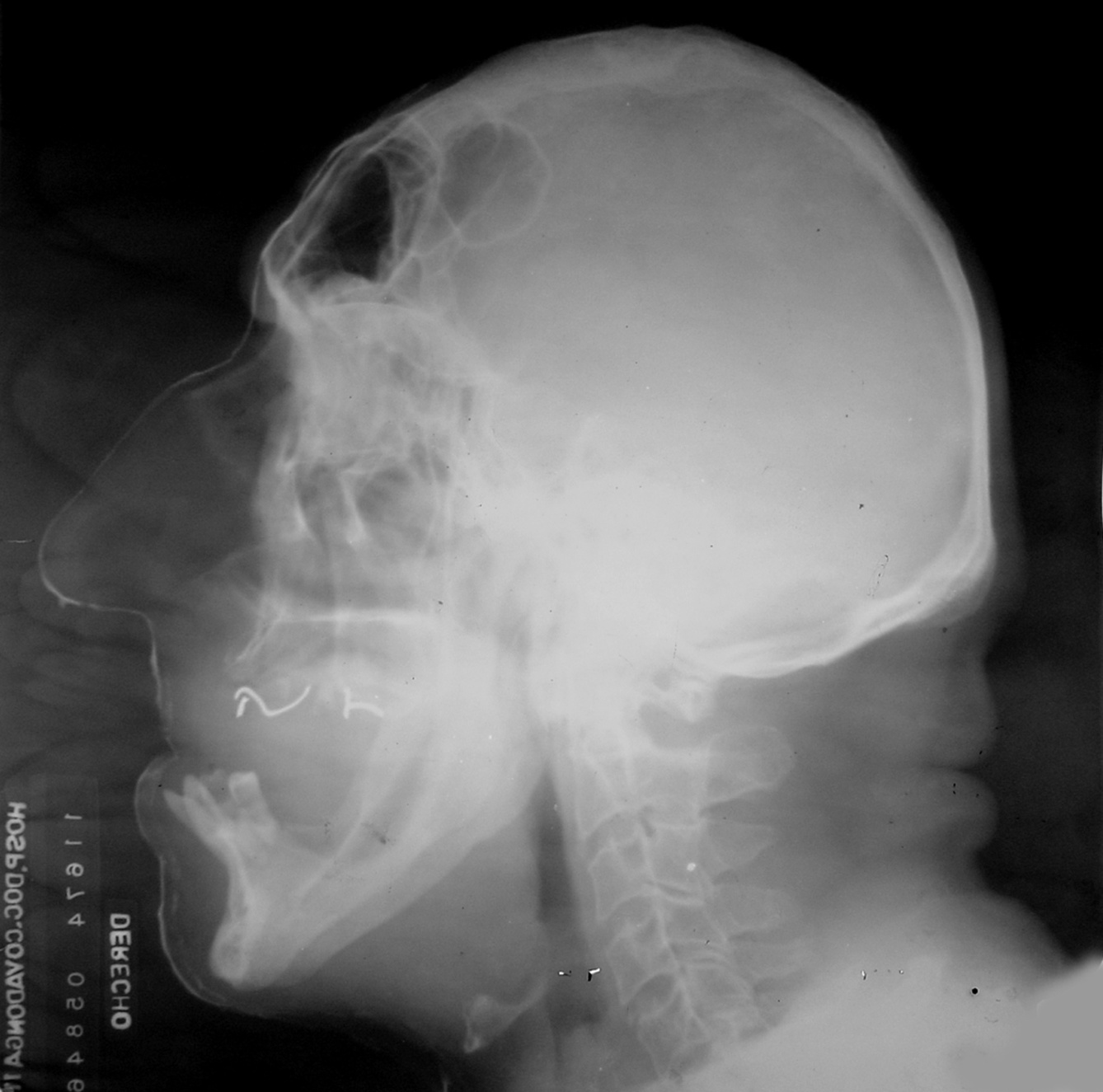 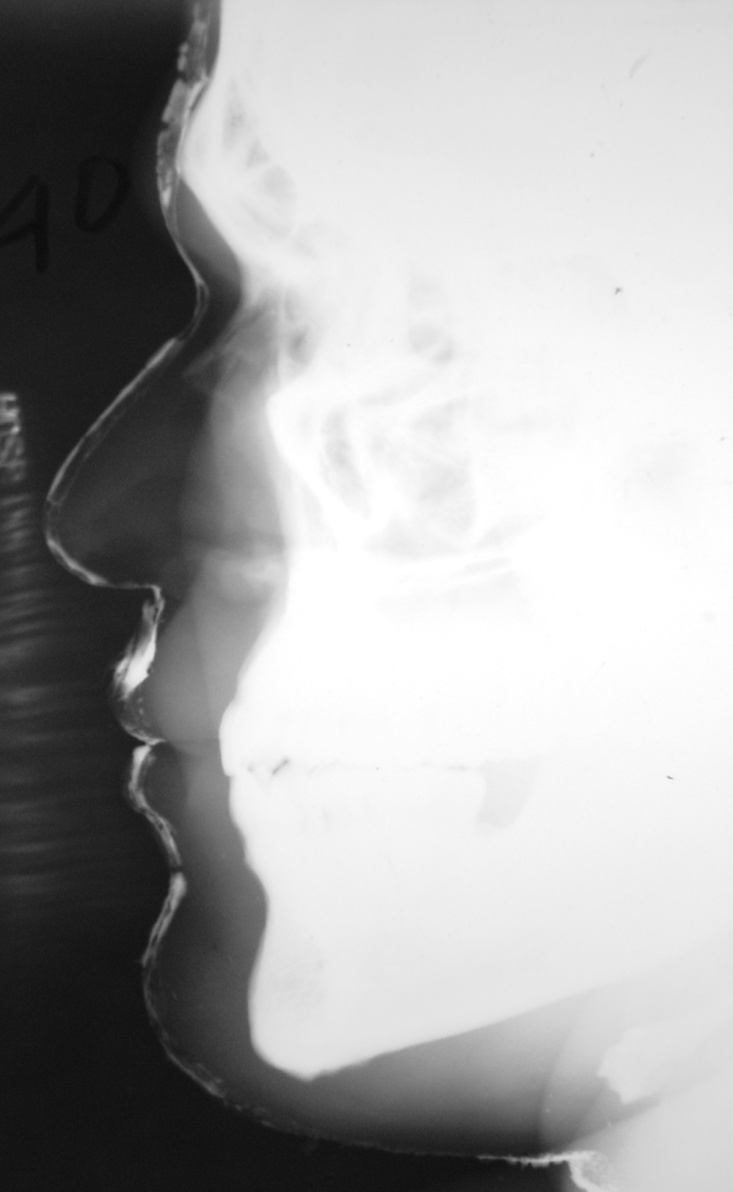 HUESOS LARGOS :
Aumento de los huesos de manos y pies.
Falanges distales en “puntas de flecha” 
Ensanchamiento de los espacios  articulares.
Osteoporosis en etapas avanzadas.
Aumento de volumen de partes blandas en manos y pies.
visceromegalia
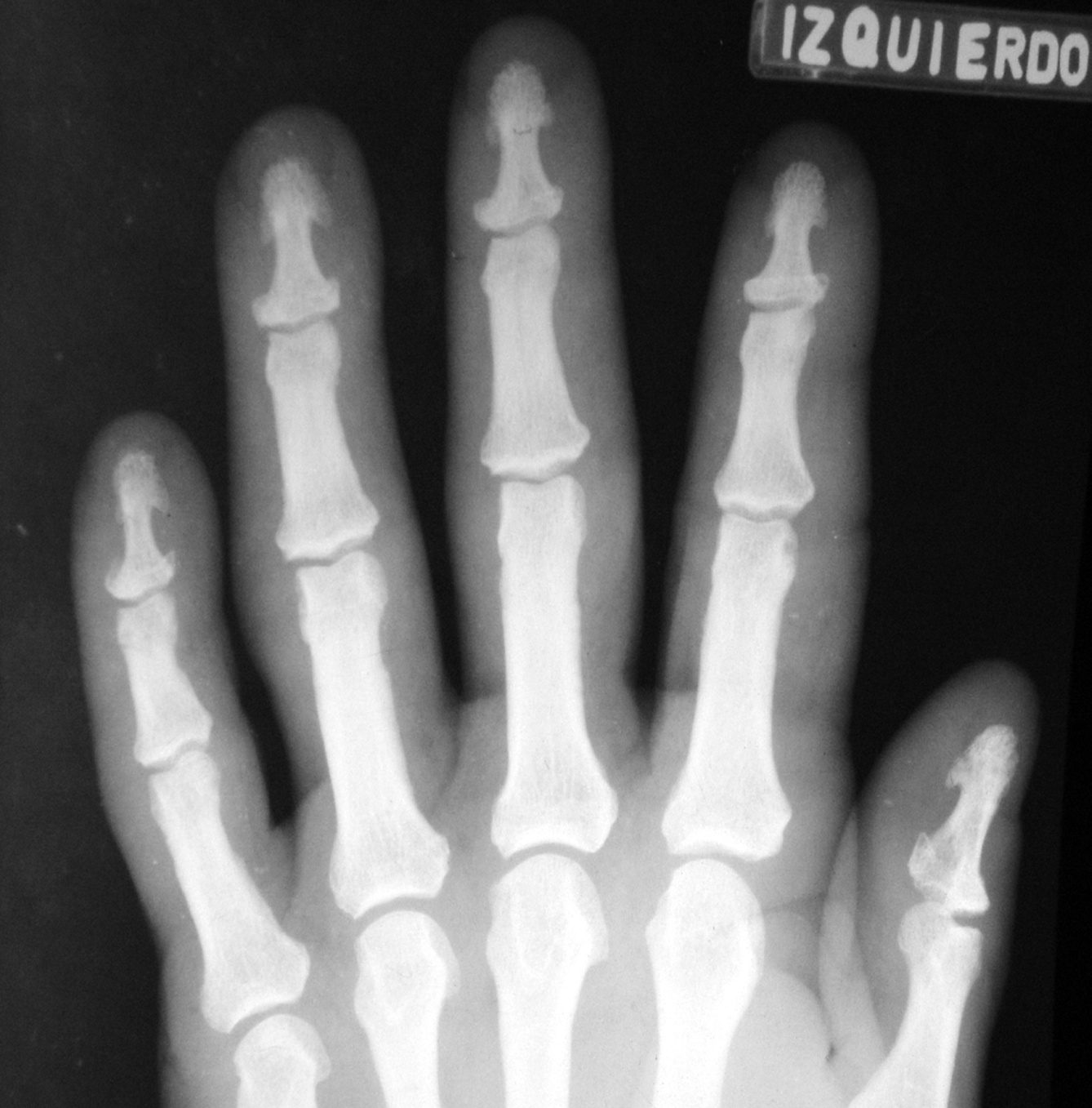 Medios imagenológicos:
US
TAC
IRM
RX tórax pa y lateral
Glándula tiroides
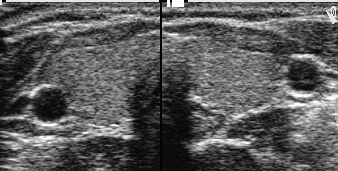 Glándula tiroides
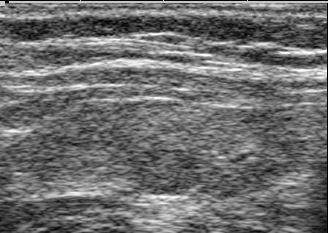 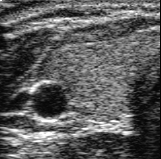 ASPECTO HOMOGÉNEO DE  MEDIO A  ALTO NIVEL DE ECOS, SIMILAR A LA TEXTURA DE  OTRAS GLÁNDULAS.
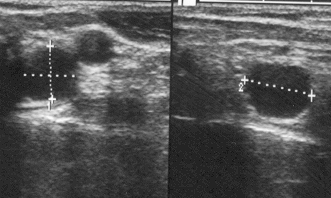 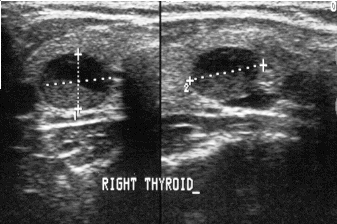 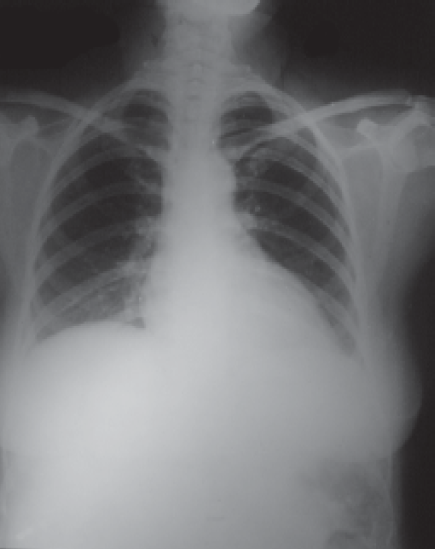 Hipotiroidismo
       HALLAZGOS MÁS RELEVANTES :
*Retardo severo en la osificación.
*Retraso en el crecimiento.
*Retardo en la aparición de los centros de   osificación 
*Suturas craneales malformadas e irregulares.
*Defectos dentarios
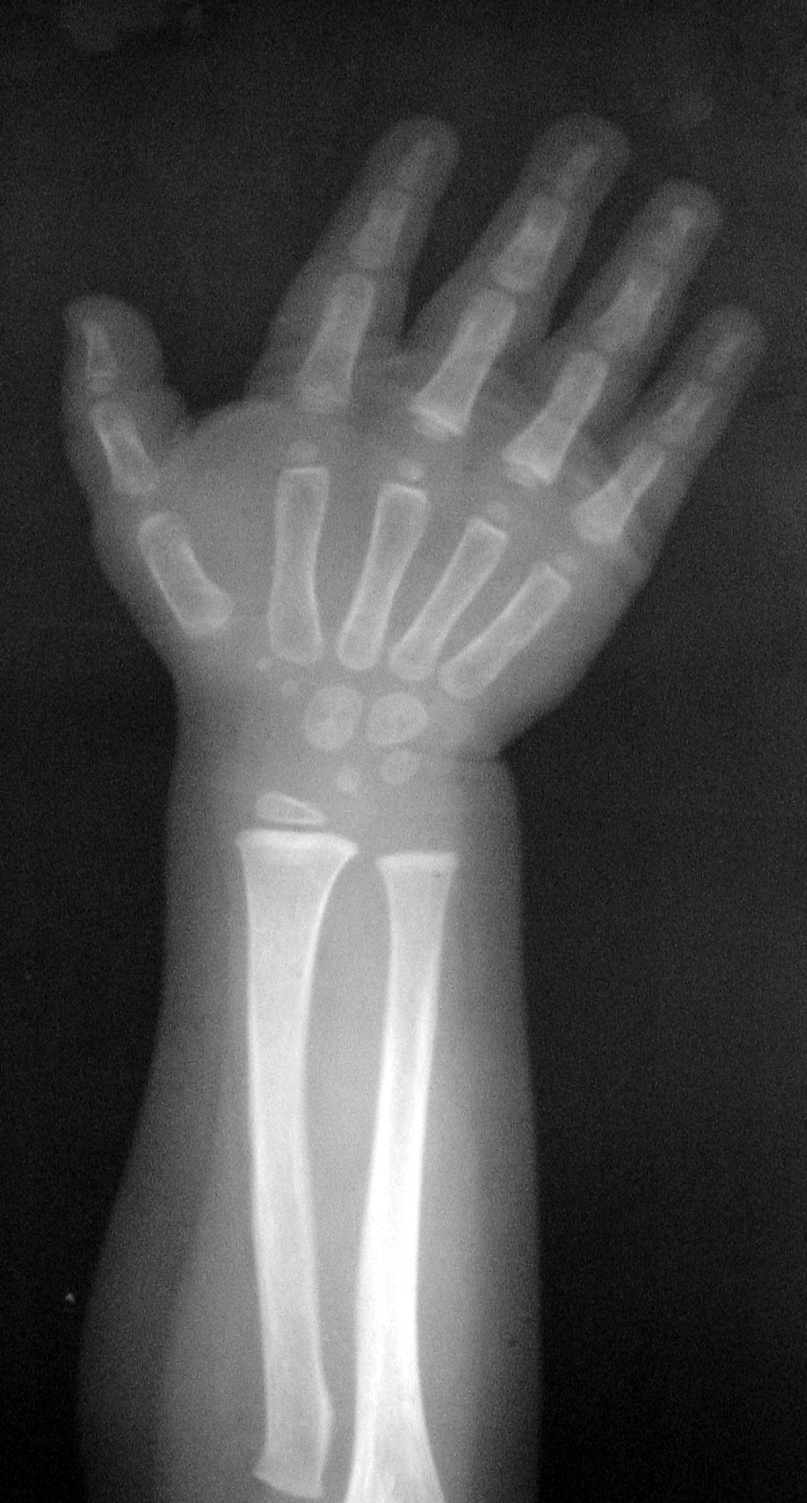 Niño de 11 años.

Edad ósea de 7 años.
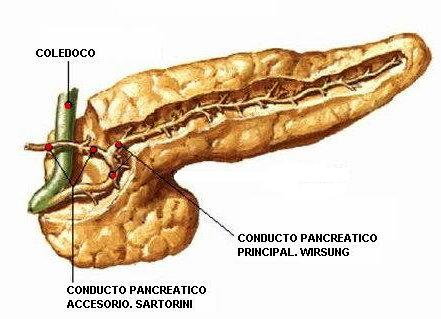 Páncreas
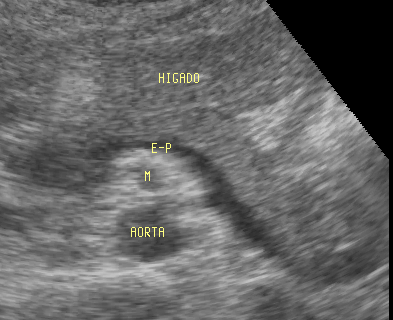 Ultrasonida
TAC simple y contrastada EV y VO
RX contrastado CPRE
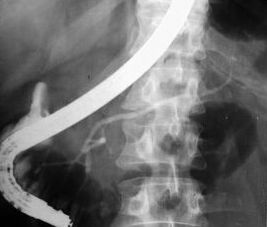 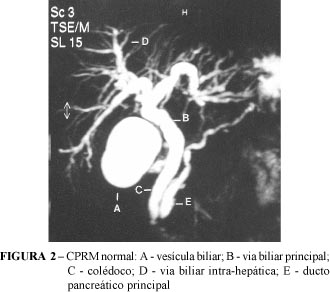 CABEZA
CUERPO
2,5 CM
Diabetes Mellitus.
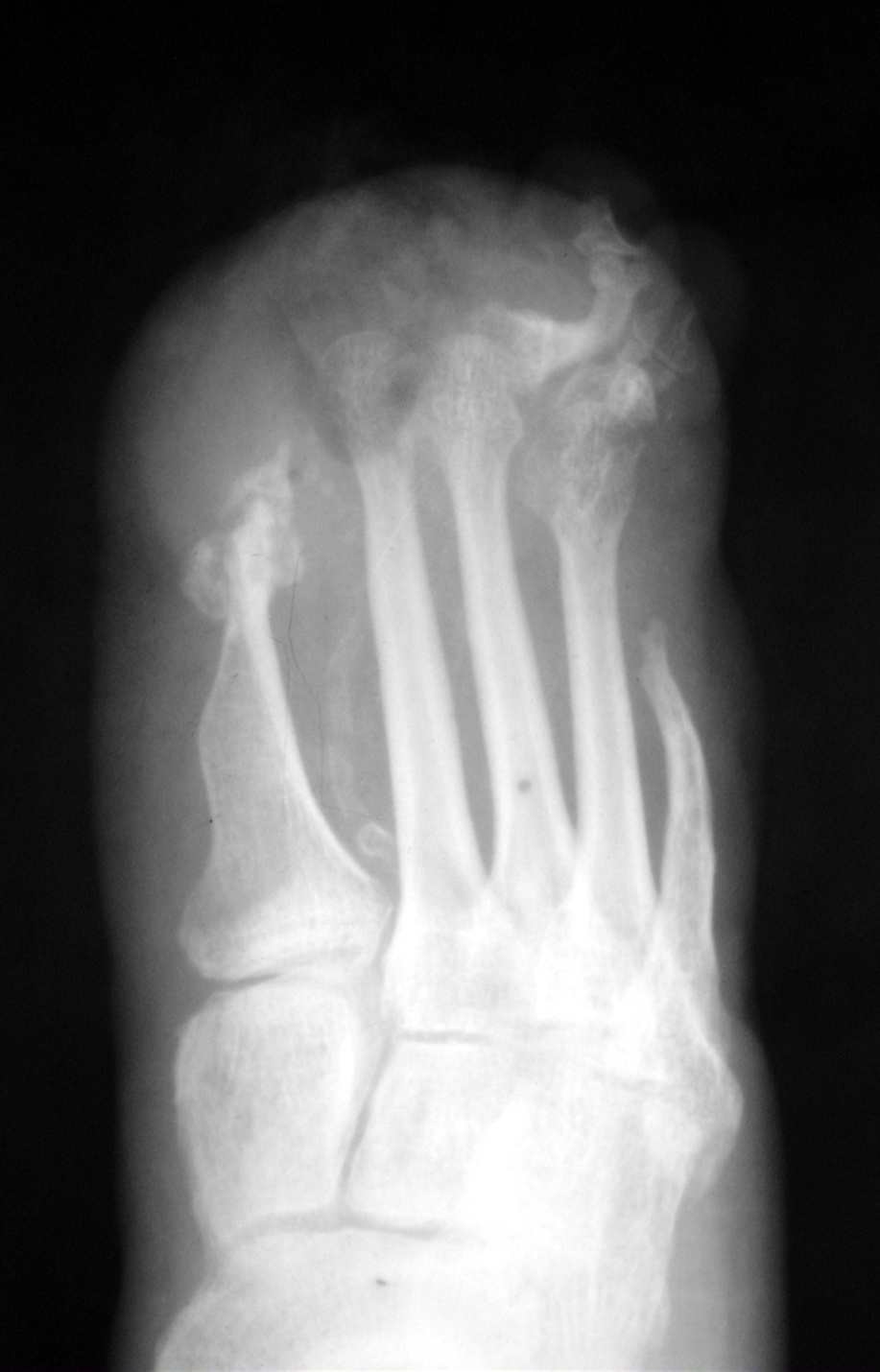 La enfermedad no ofrece ninguna manifestación 
radiológica, solo las complicaciones de la misma:

Complicación: neuropatía diabética 
  podemos ver:
   *artropatía neuropática.
   *Gangrena.
   *acro-osteolisis de los miembros inferiores.
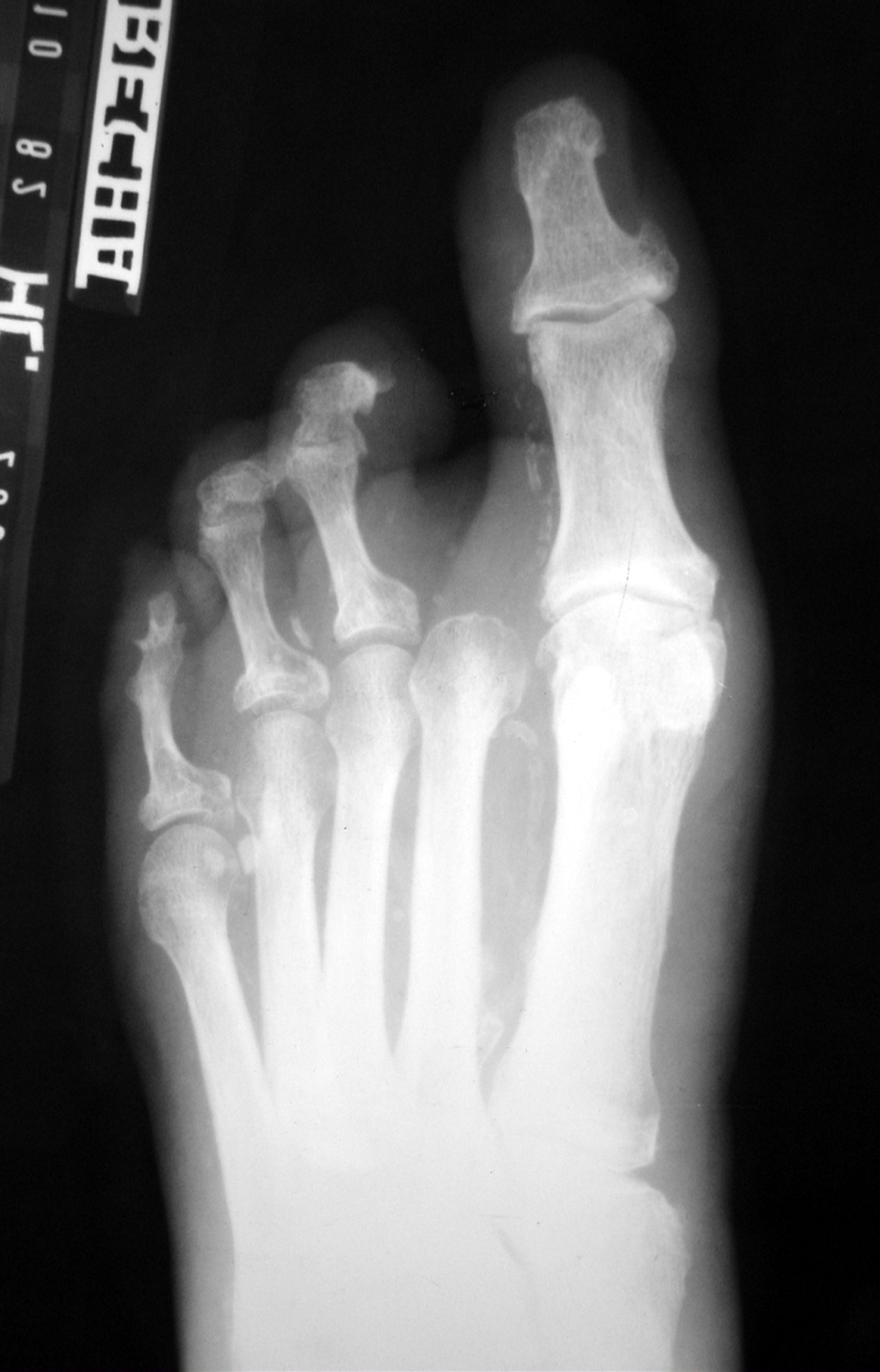 Acro-osteolísis de los pies.
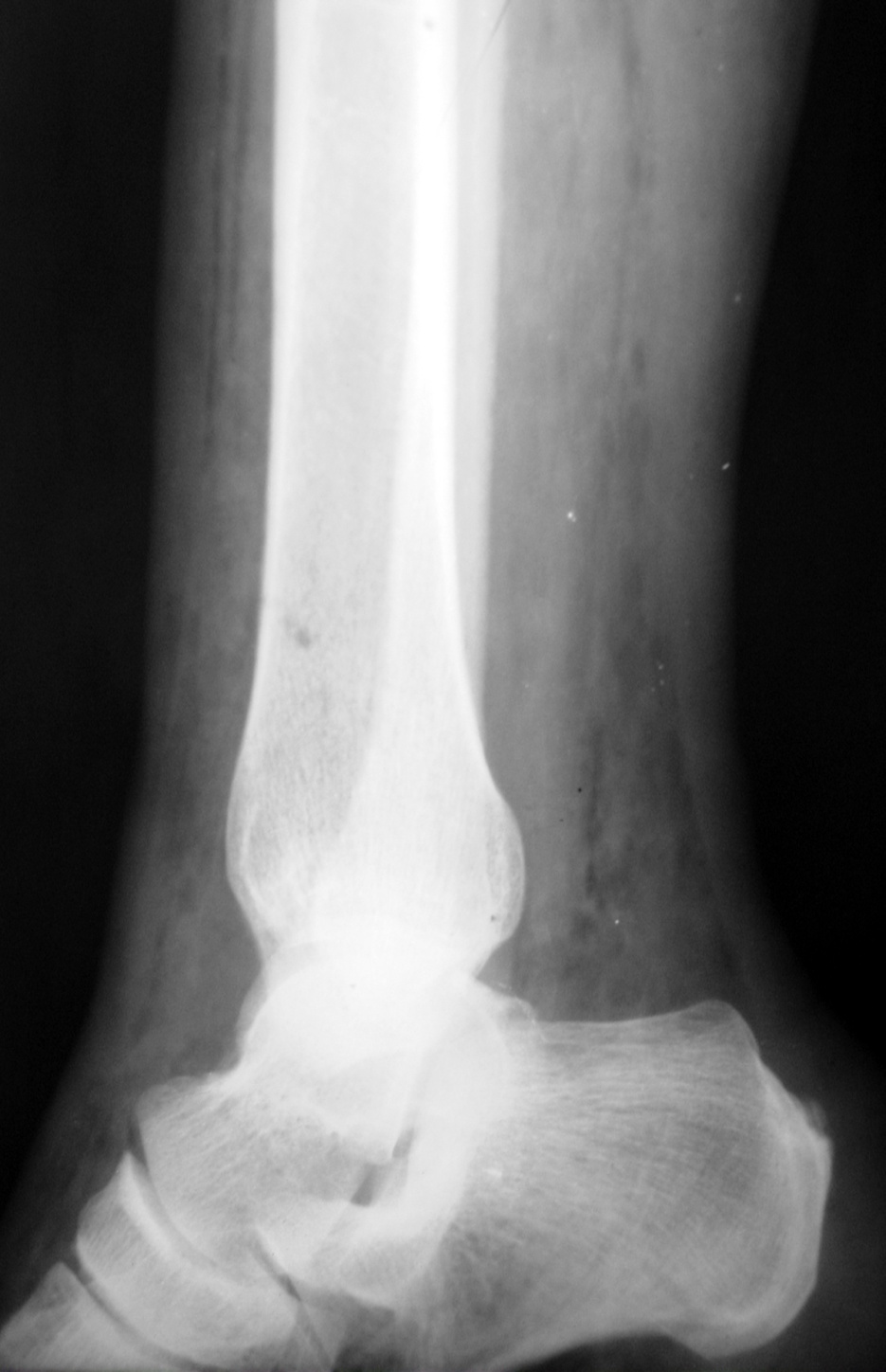 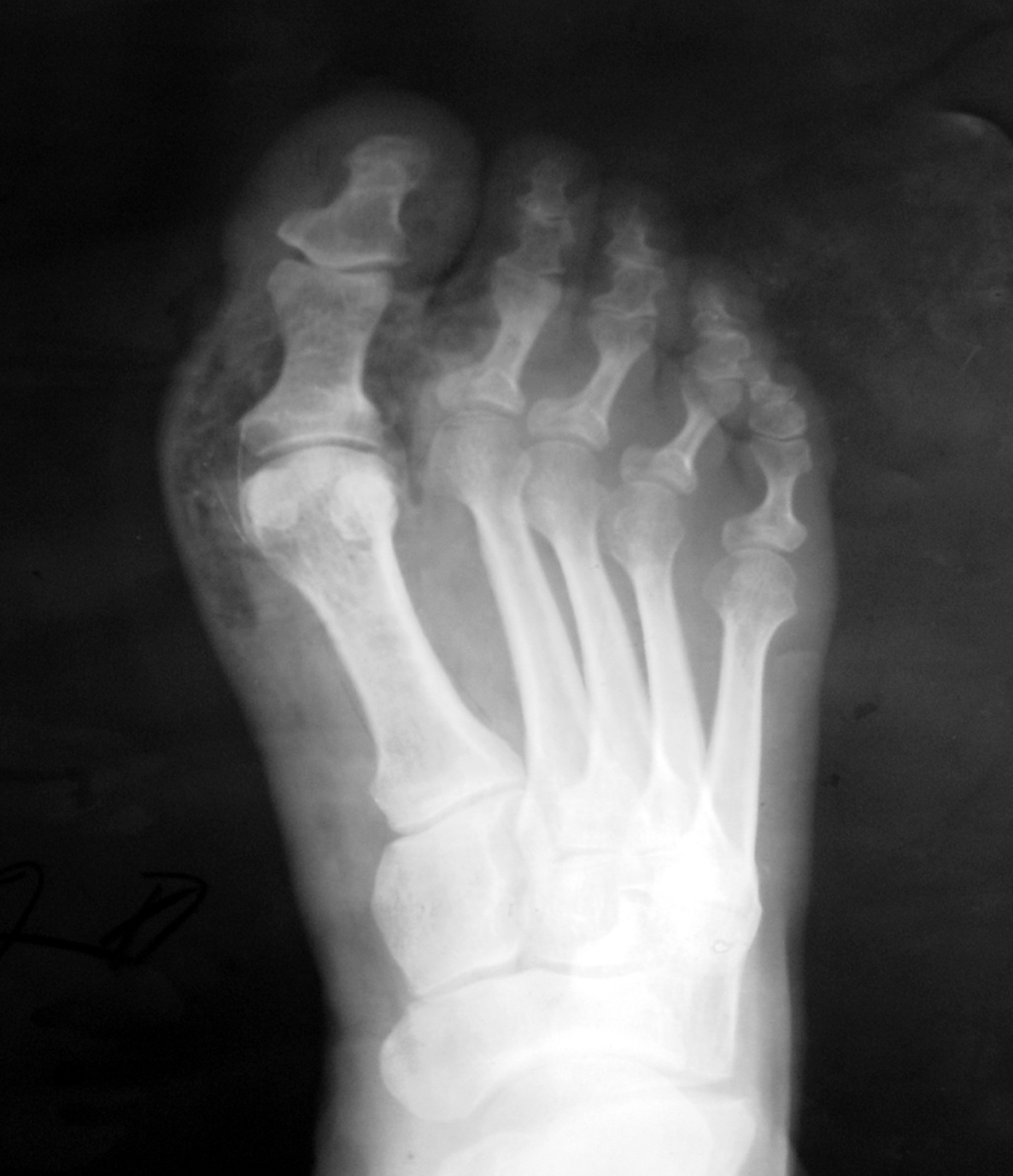 ( Gangrena ).
GLÁNDULA SUPRARRENAL.
Los feocromocitomas son tumores del sistema nervioso simpático que se caracterizan por la producción excesiva de catecolaminas. En el 85% de los casos se localizan en la médula suprarrenal y el 15% restante sonextrasuprarrenales (paragangliomas)
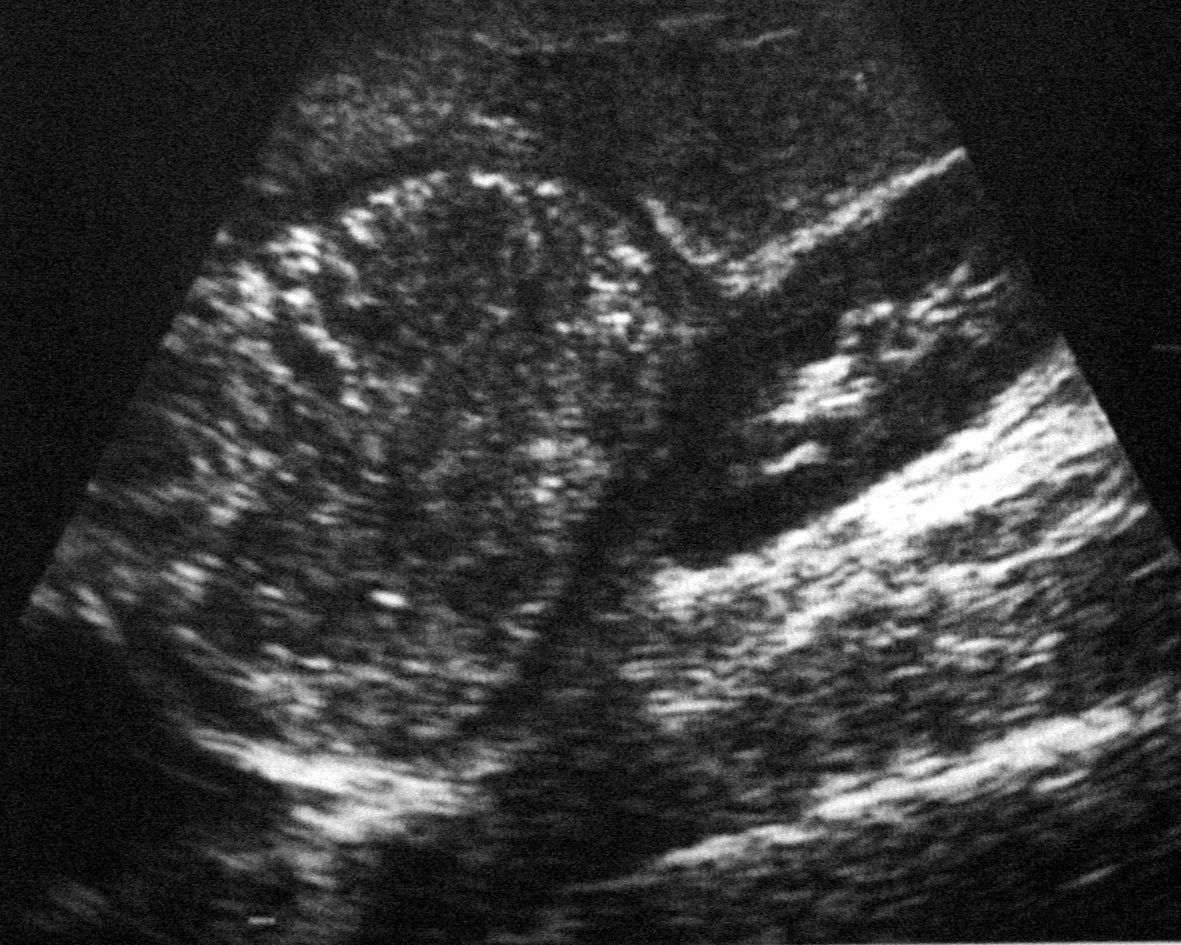 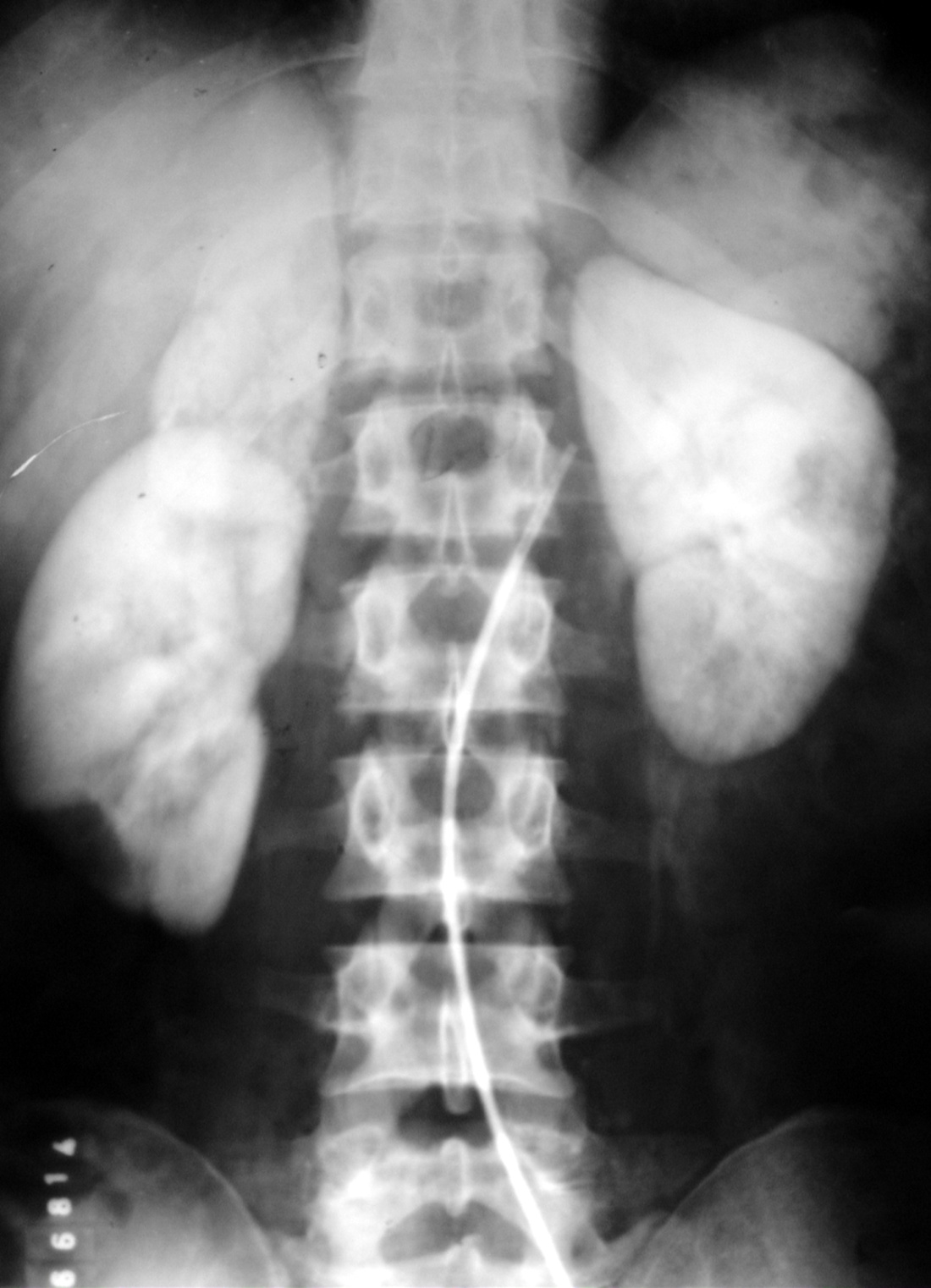 Arteriografía donde
apreciamos en la fase 
nefrográfica, la presencia de 
una masa que capta 
contraste a nivel de la suprarrenal
derecha.
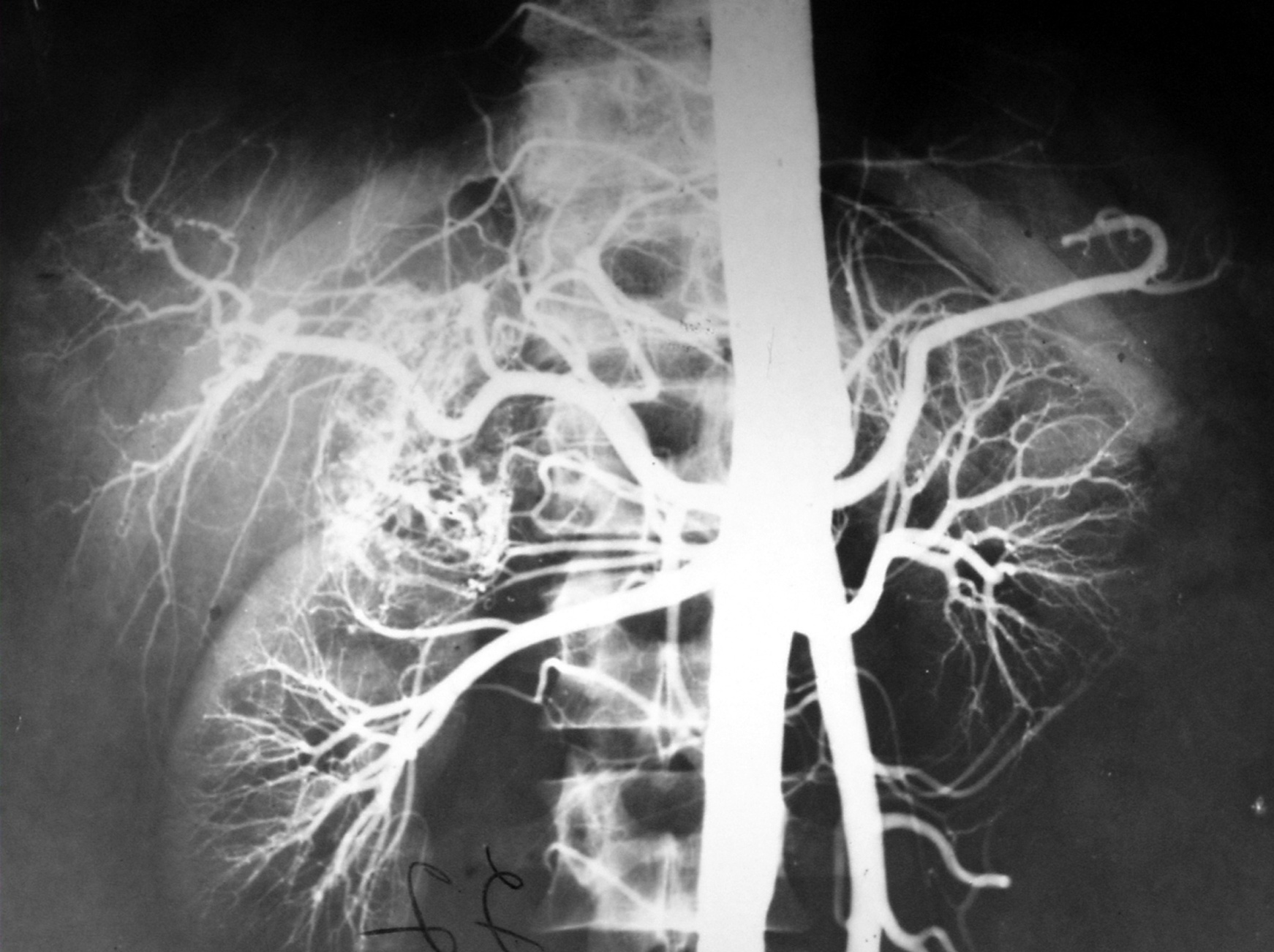 Masa suprarrenal muy vascularizada.